Talking about things and things to do
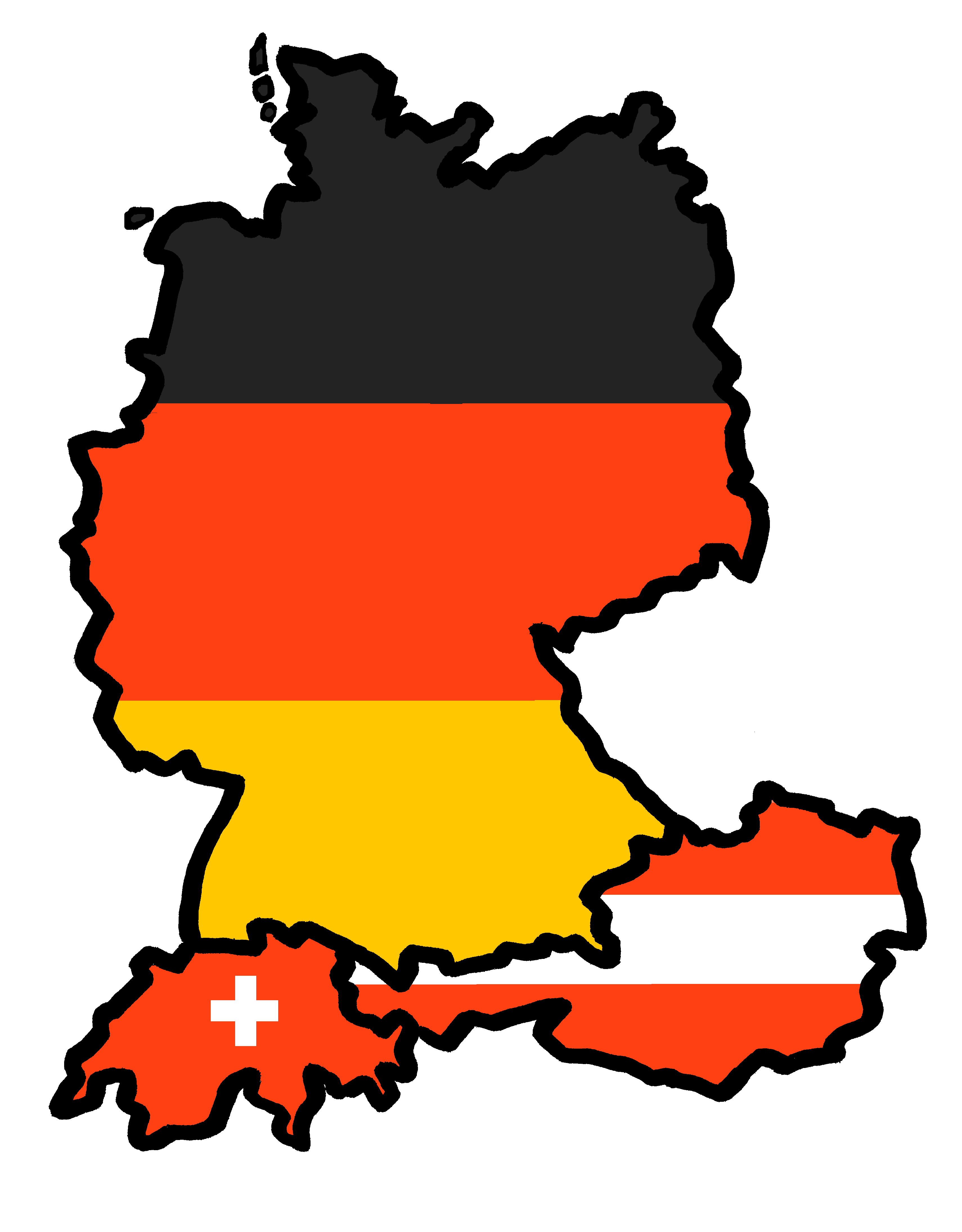 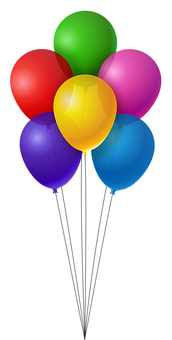 eine Party
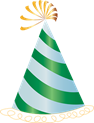 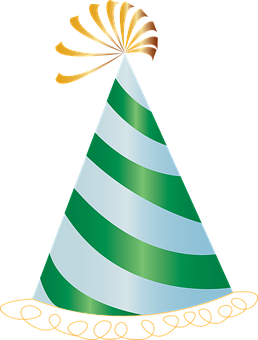 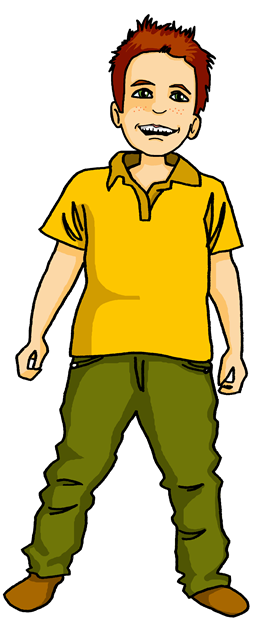 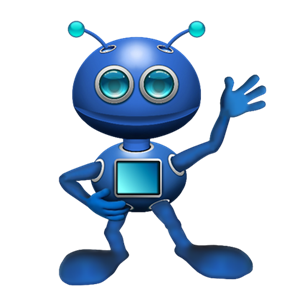 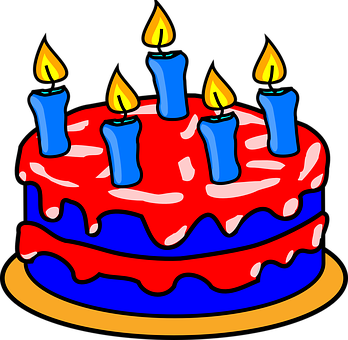 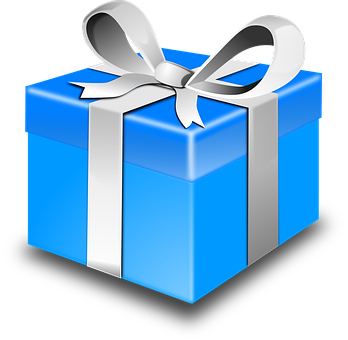 rot
haben – to have
‘the’ – den, die, das
SSC [ü] vs [u]
Term 2 Week 3
[Speaker Notes: Artwork by Steve Clarke. Pronoun pictures from NCELP (www.ncelp.org). All additional pictures selected from Pixabay and are available under a Creative Commons license, no
attribution required.

Phonics:  
[ü] – Tür [375] grün [682] müde [2000] 

Vocabulary: Wer? [149] haben, ich habe, er, sie, es hat [6] Blume [2463] Geschenk [2595] Spiel [328] Kuchen [4381] 
Revisit 1: revisit a selection of previously taught words
Revisit 2: Beispiel [94] Form [307] Mensch [90] groß [67] klein [110] Auf Wiedersehen [n/a] tschüss [3766]
Jones, R.L & Tschirner, E. (2019). A frequency dictionary of German: Core vocabulary for learners. London: Routledge.

The frequency rankings for words that occur in this PowerPoint which have been previously introduced in these resources are given in the SOW and in the resources that first
introduced and formally re-visited those words. 
For any other words that occur incidentally in this PowerPoint, frequency rankings will be provided in the notes field wherever possible.

Note that the first three lessons of the year teach language that can be continuously recycled as lesson routine every lesson in Y3/4.
The idea would be that the class teacher (whether or not s/he teaches the class German can re-use the language as part of the daily routine with the class.]
long[u]
…
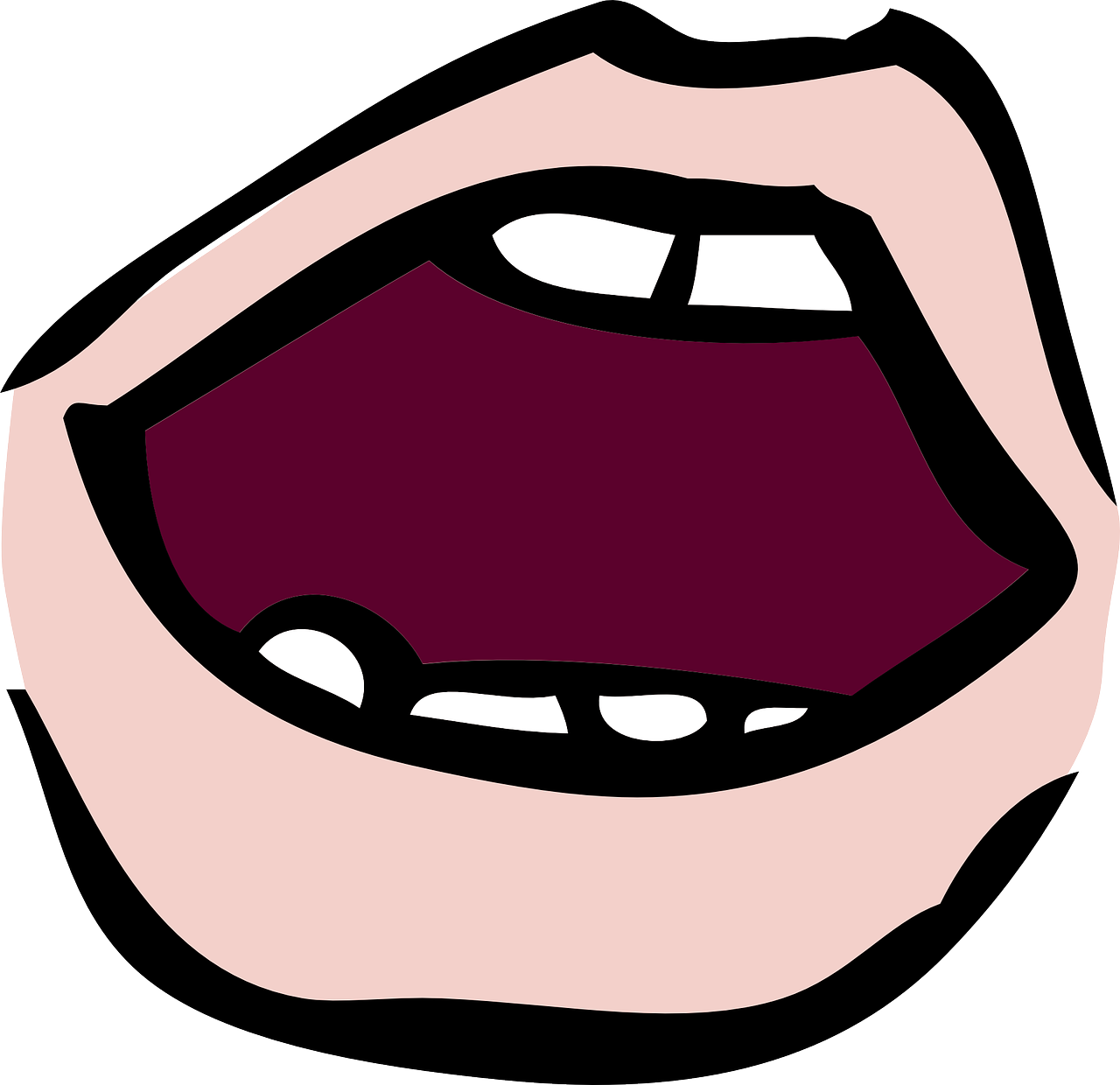 aussprechen
du
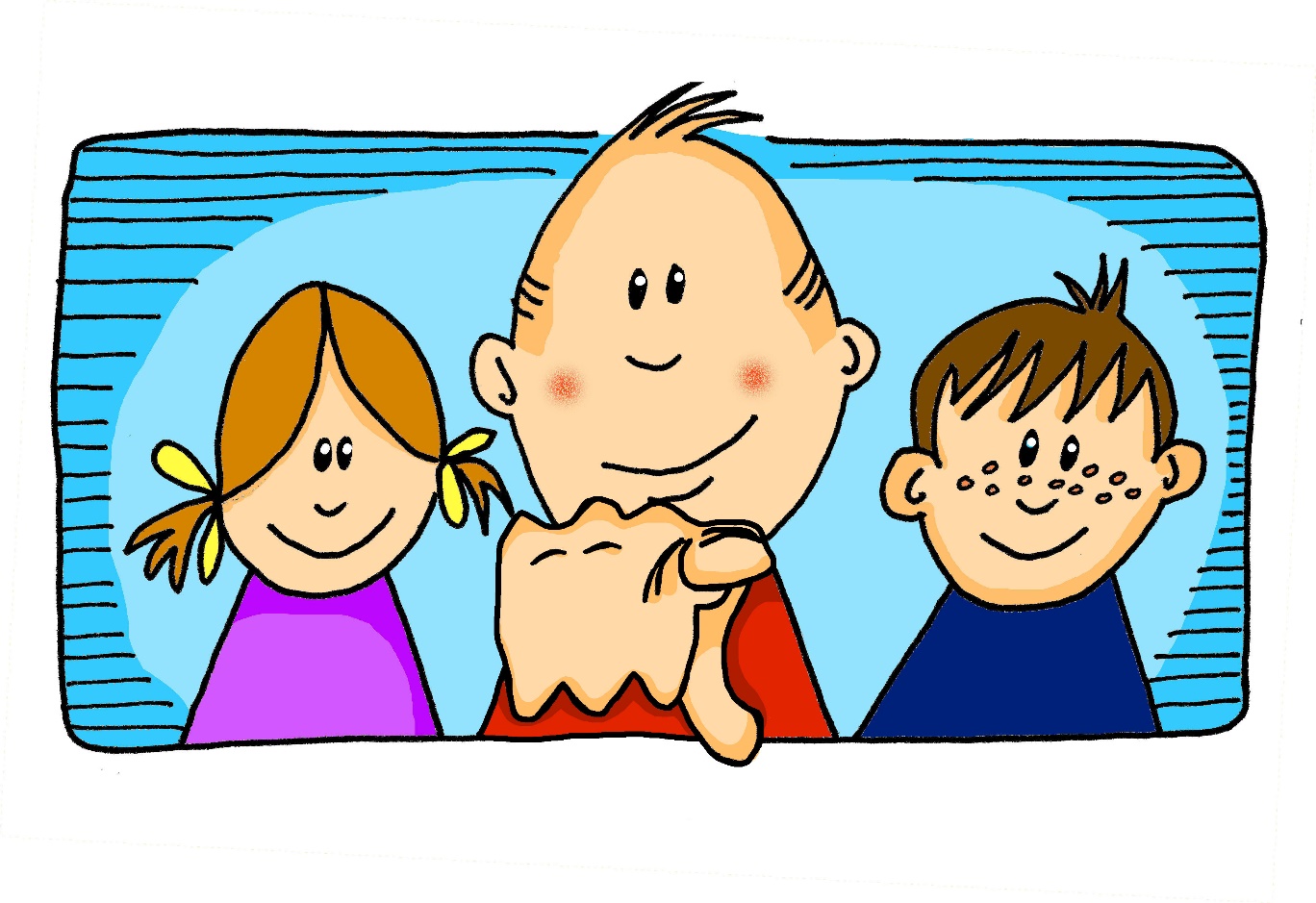 [Speaker Notes: Timing: 1 minute

Aim: to recap the SSC long [u].

Procedure:
Introduce the SSC and present the source word ‘du’ (with gesture, if using).
Click to bring on the picture and get pupils to repeat the word ‘du’ (with gesture, if using).

Note: a gesture for ‘du’ might be to point at someone.]
long[u]
…
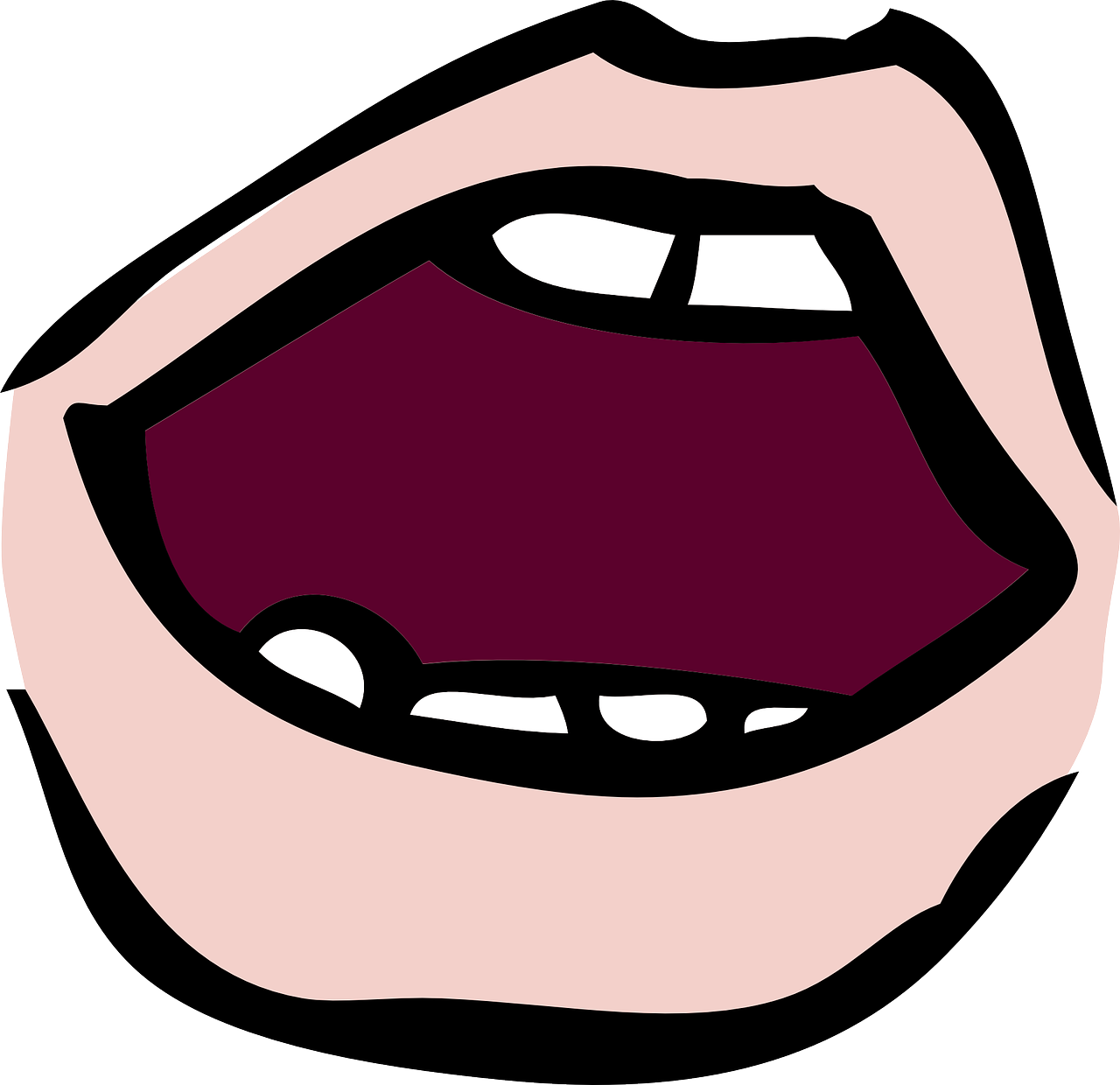 aussprechen
du
gut
super
[you]
[good]
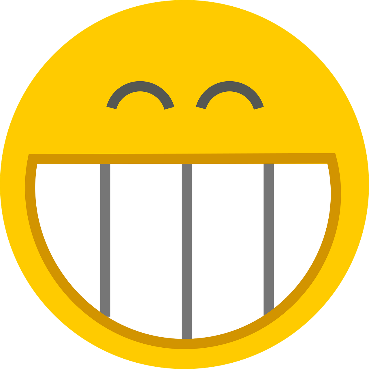 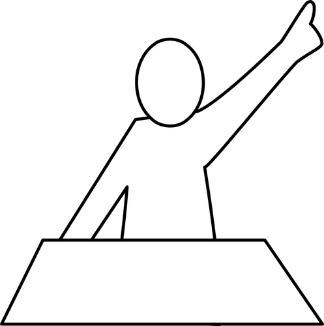 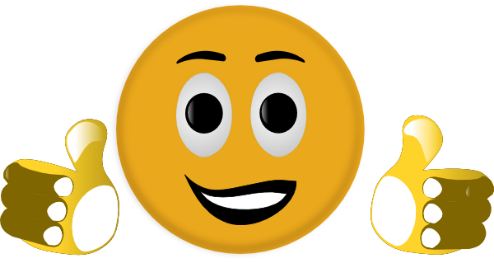 Ruth
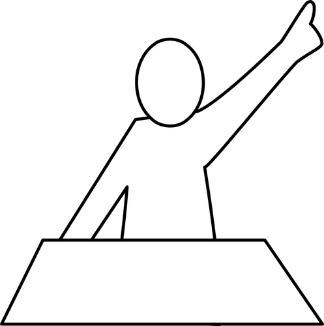 Lukas
[Speaker Notes: Timing: 2 minutes

Aim: to consolidate the SSC long [u].

Procedure:
Re-present the SSC and the source word ‘du’ (with gesture, if using).
Click to bring on the picture and get pupils to repeat the word ‘du’ (with gesture, if using).
Present the cluster words in the same way, bringing on the picture and getting pupils to pronounce the words.

Note: 
a gesture for ‘du’ might be to point at someone else.]
[ü]
…
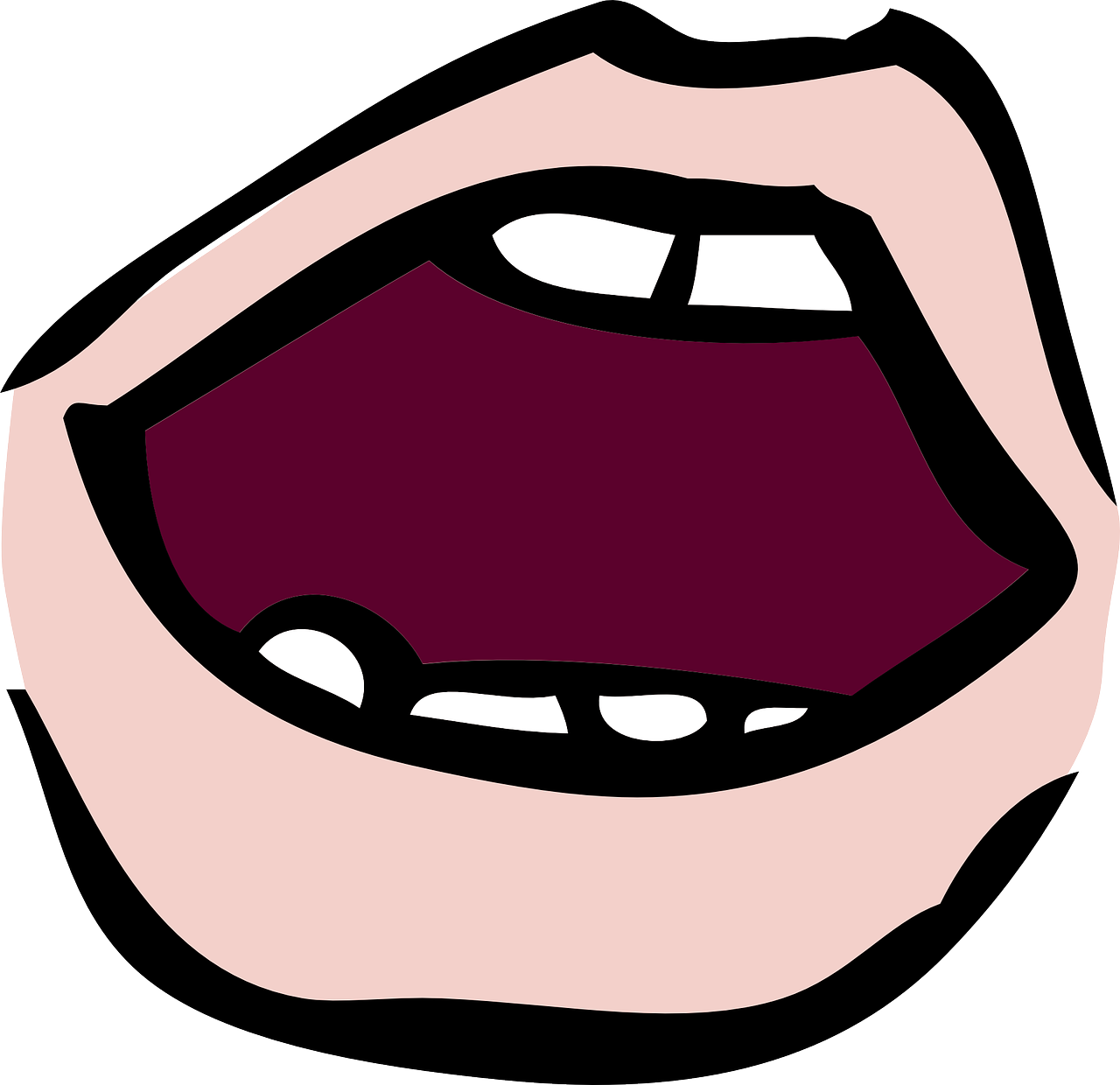 aussprechen
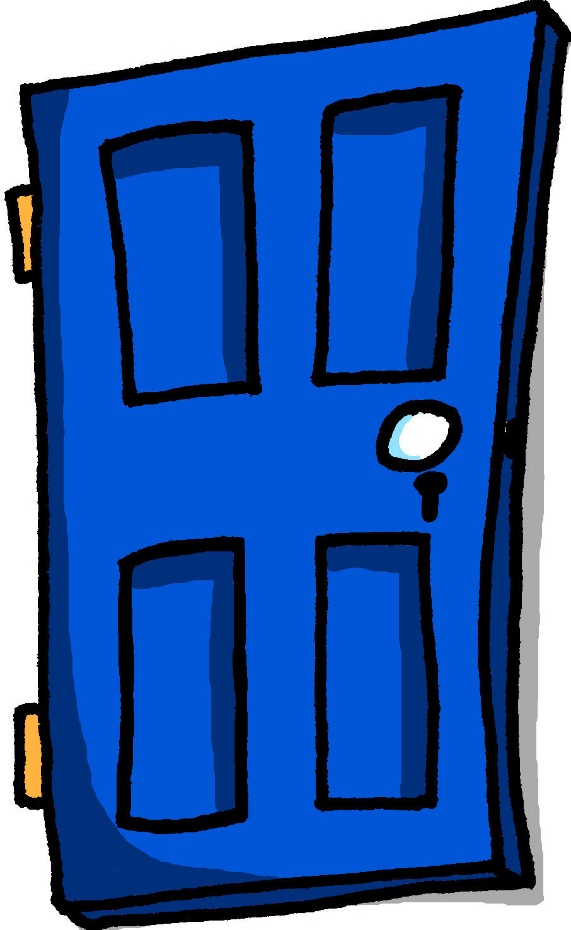 Tür
[Speaker Notes: Timing: 1 minute

Aim: to introduce the SSC [ü].

Procedure:
Introduce the SSC and present the source word ‘Tür’ (with gesture, if using).
Click to bring on the picture and get pupils to repeat the word ‘Tür’ (with gesture, if using).

Note: 
a gesture for ‘Tür’ might be miming the opening of a door by using one hand as the ‘hinges’ and the second hand to move out away from the first making a right-angled action of opening and closing.]
[ü]
…
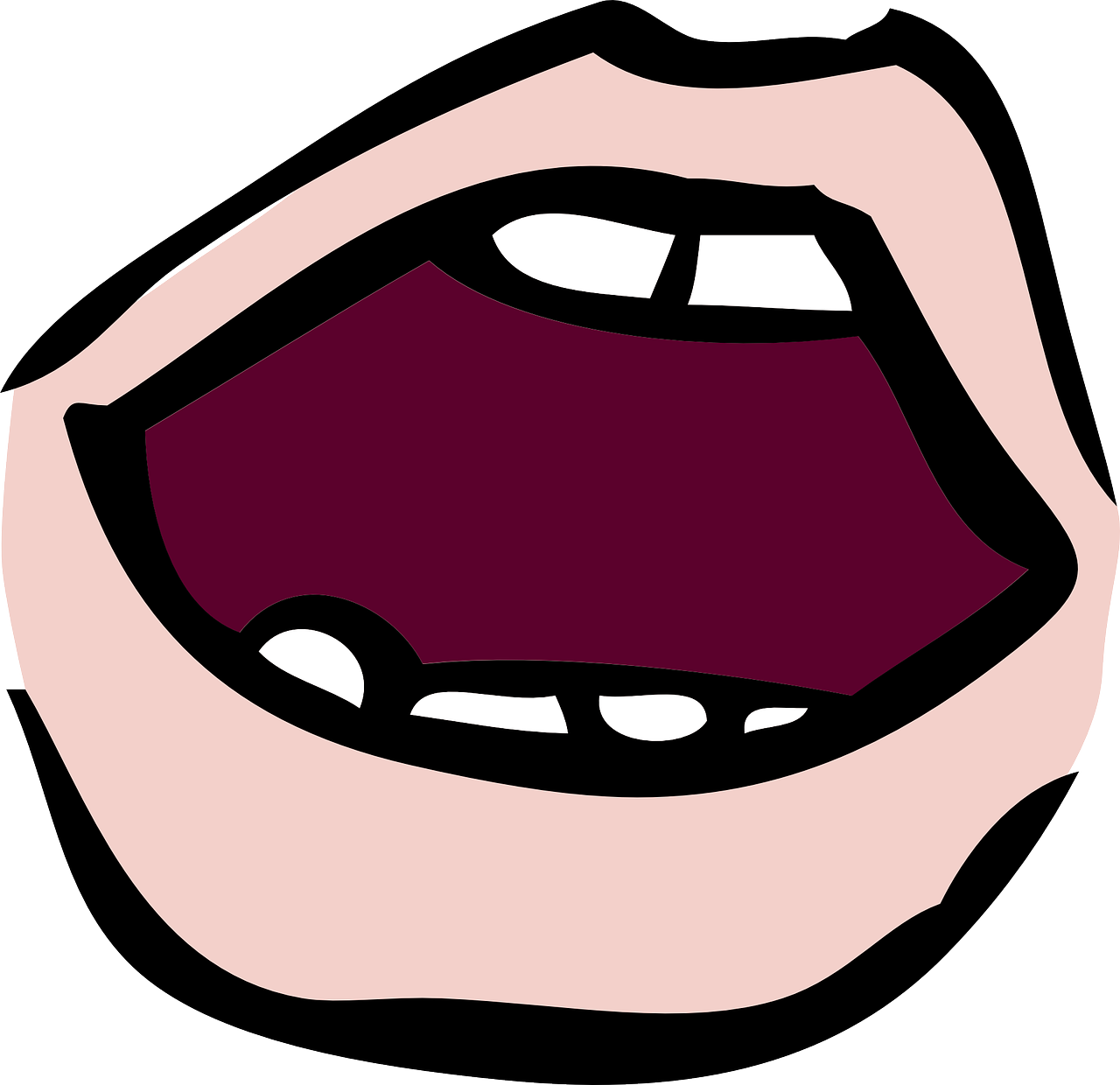 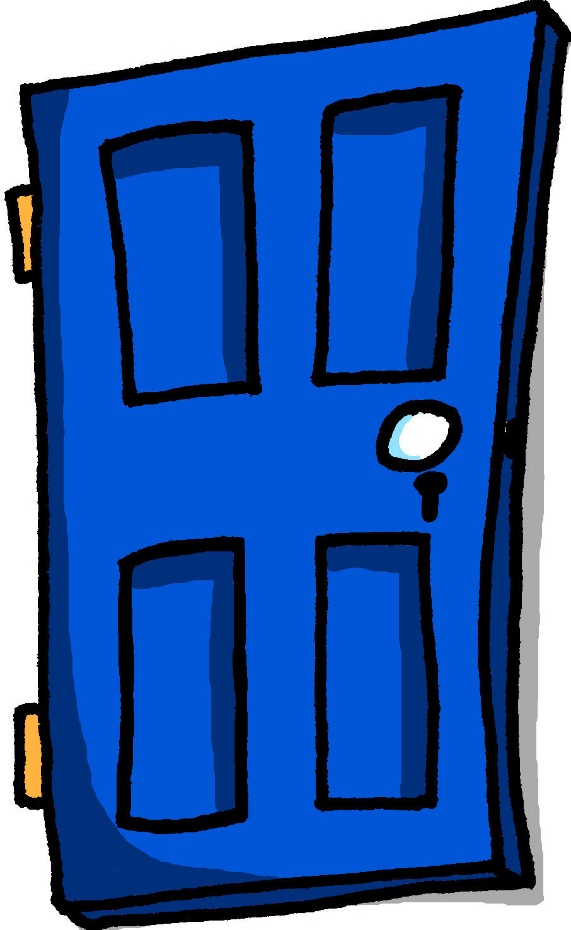 aussprechen
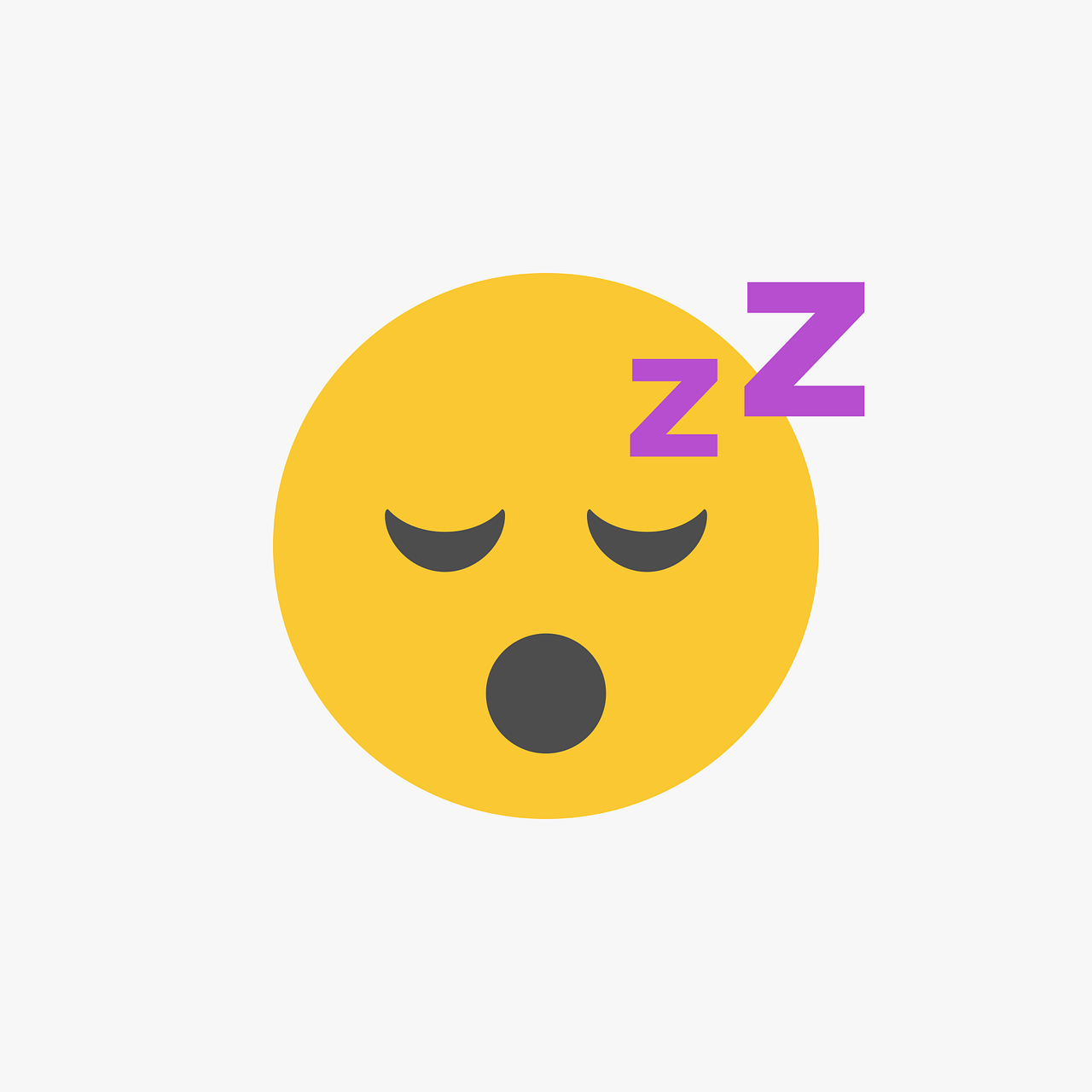 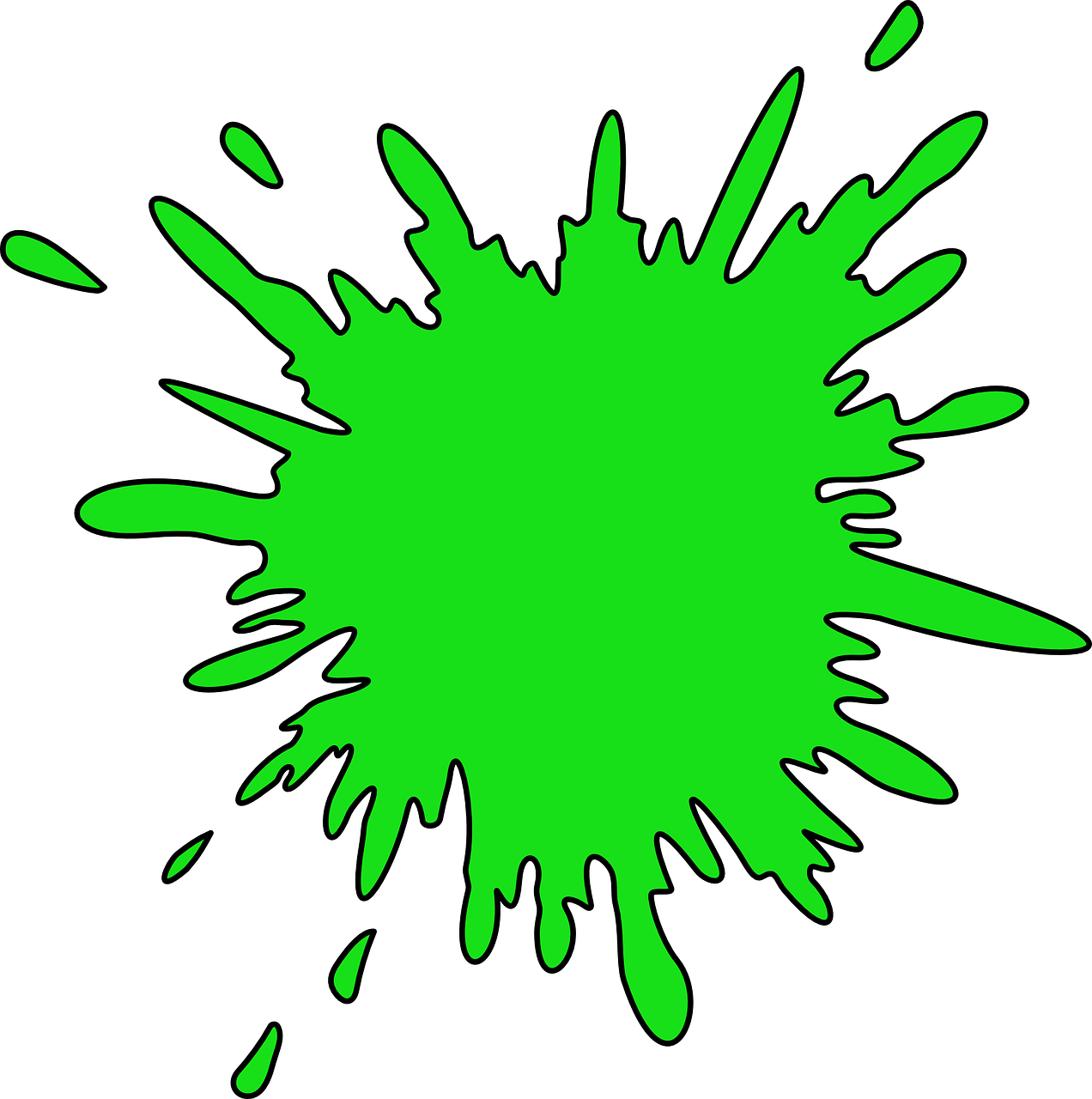 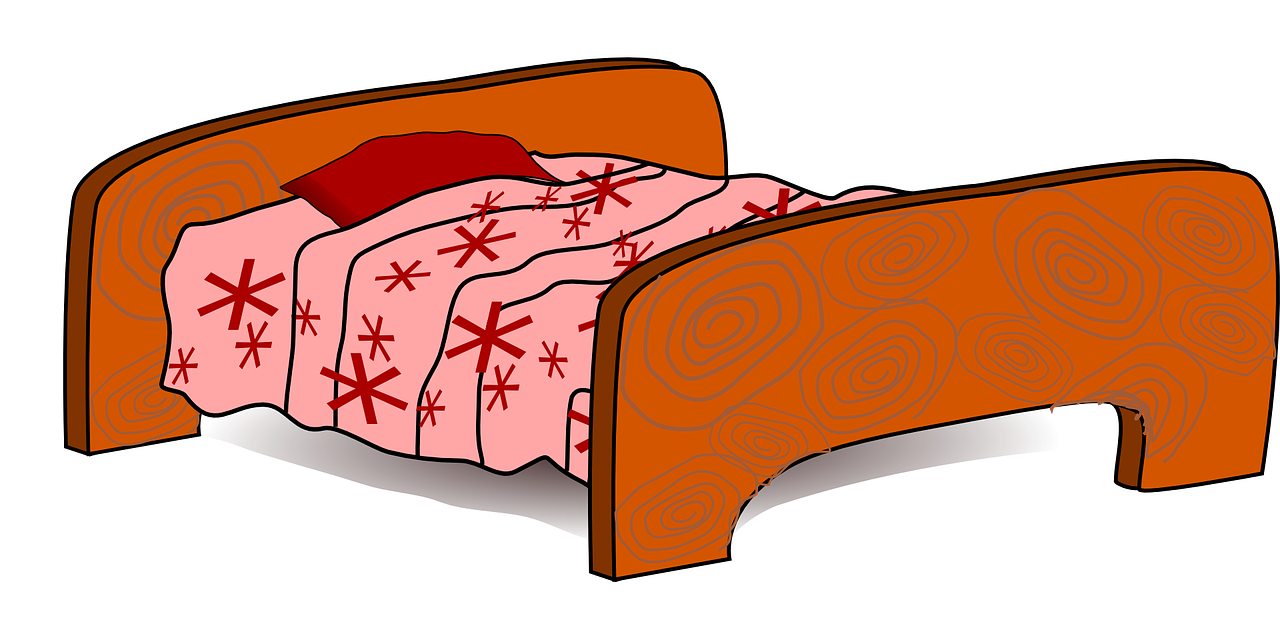 müde
grün
Tür
[tired]
[Speaker Notes: Timing: 1 minute

Aim: to introduce the SSC [ü].

Procedure:
Introduce the SSC and present the source word ‘Tür’ (with gesture, if using).
Click to bring on the picture and get pupils to repeat the word ‘Tür’ (with gesture, if using).

Note: 
a gesture for ‘Tür’ might be miming the opening of a door by using one hand as the ‘hinges’ and the second hand to move out away from the first making a right-angled action of opening and closing.
ii)     as with all vowels, there are long and short versions of [ü].  This week we focus on differentiating [ü] from previously taught [u] and we mainly work with longer versions of the vowels as it is easier to hear the difference.  In Y5/6 we will focus more on long/short versions of the vowels.]
[ü] oder [u]?
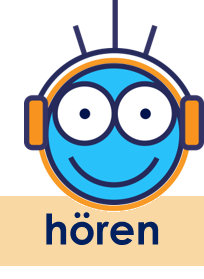 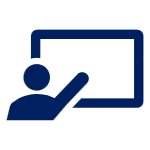 Schreib A – B oder B – A.
Hör zu. Ist es [u] oder [ü]?
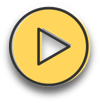 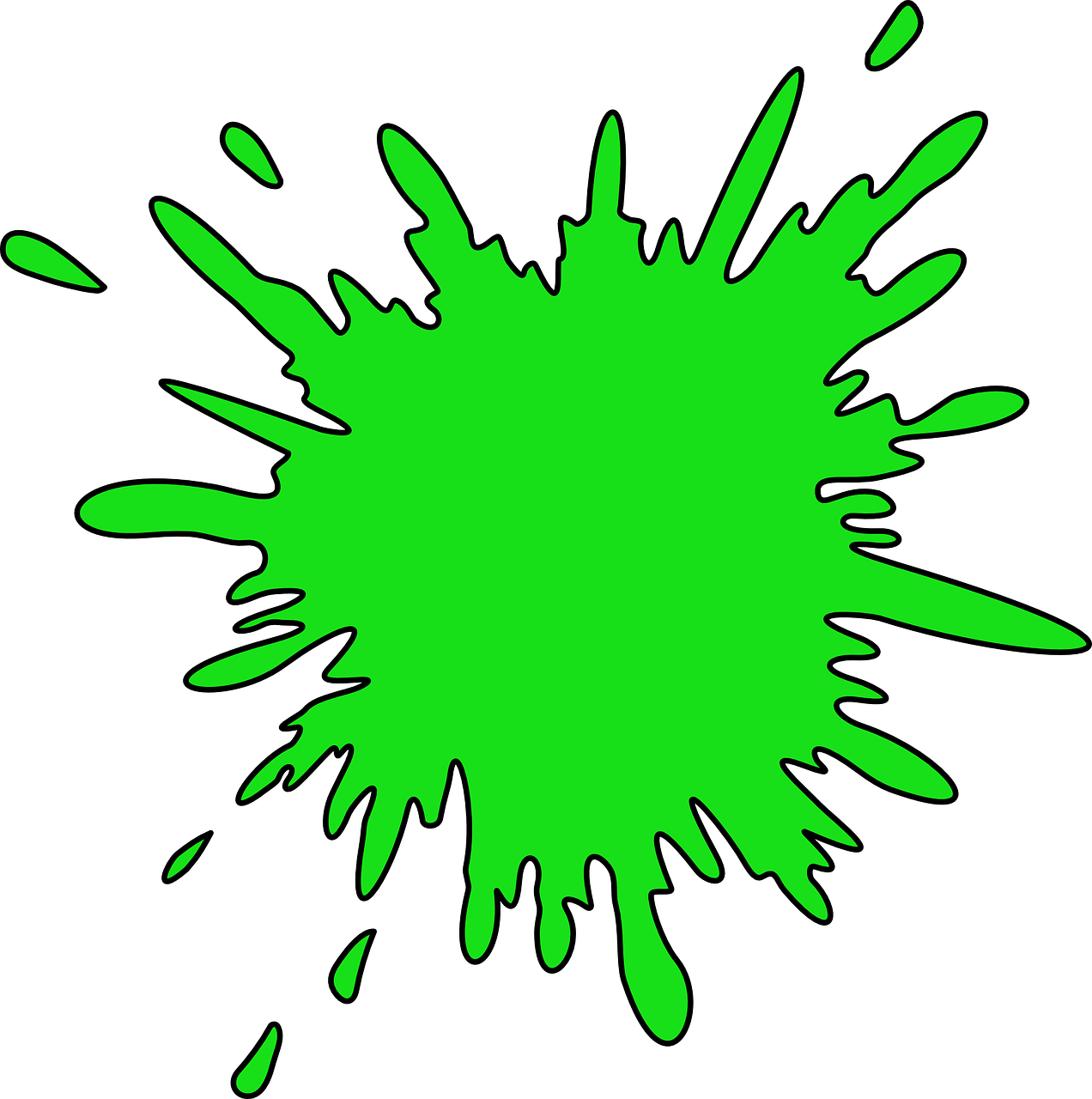 A - B
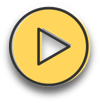 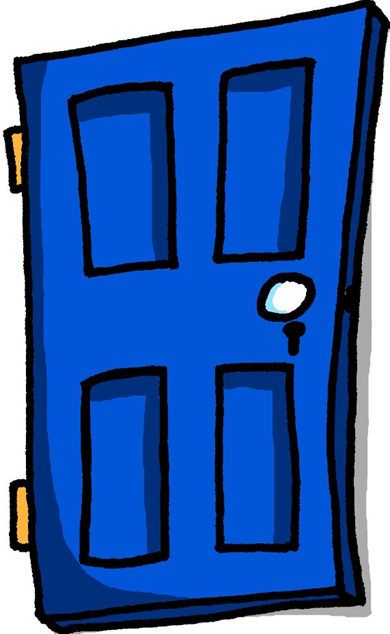 B - A
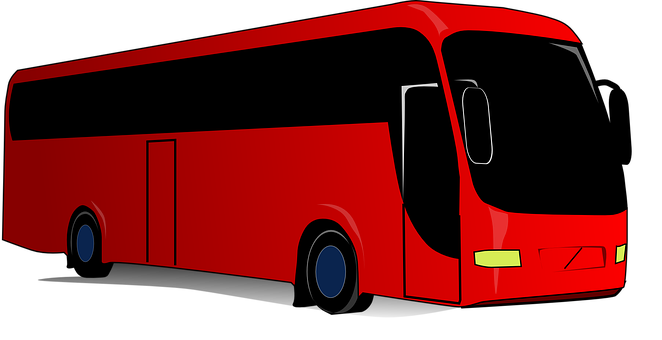 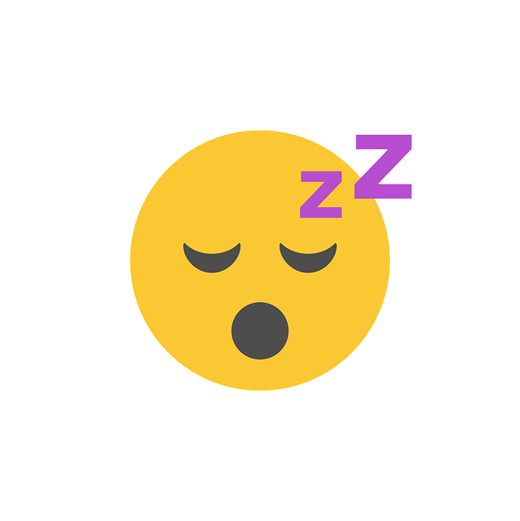 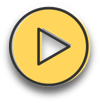 A - B
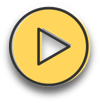 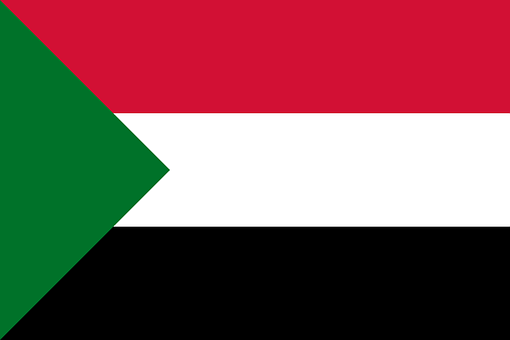 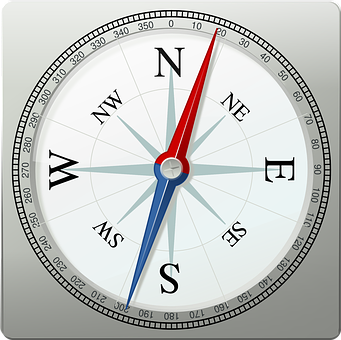 A - B
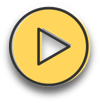 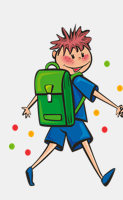 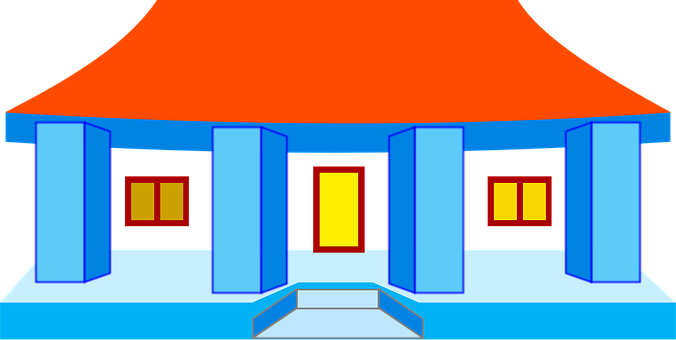 B - A
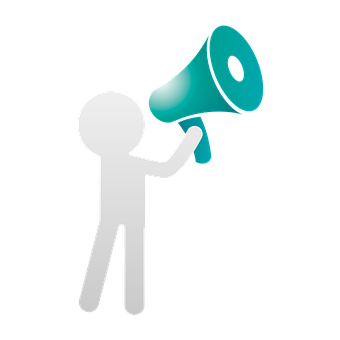 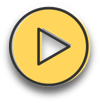 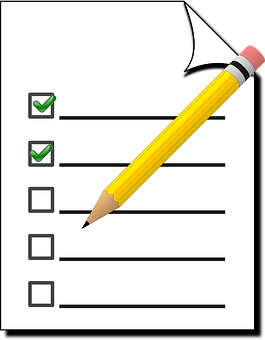 B - A
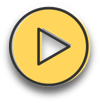 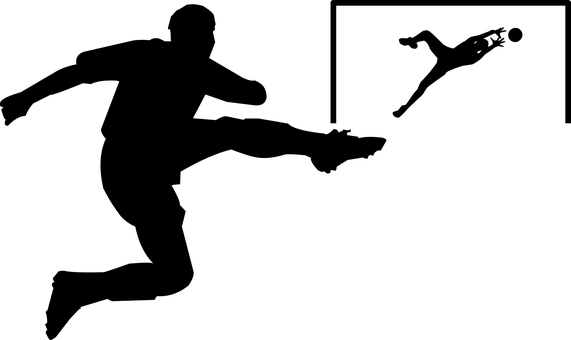 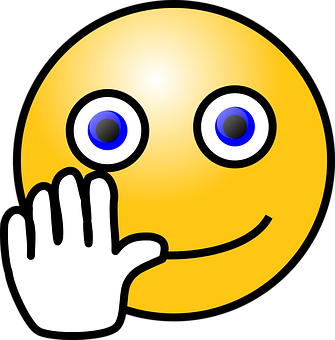 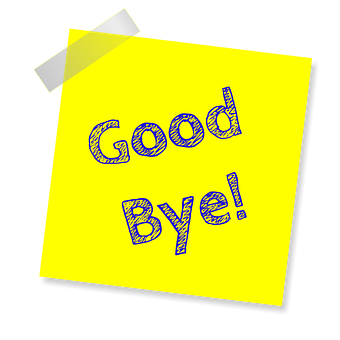 A - B
[Speaker Notes: Timing: 5 minutes

Aim: to consolidate the SSC [ü] by aurally differentiating between pairs of similar sounding words.

Procedure:
1. Click to listen to the example (Beispiel). Both words are heard.  Pupils decide which order they hear the words in and write either A – B OR B – A.
2. Click to correct the example.
3. Continue with items 1-6 and click to correct.

Transcript:Beispiel:  Grund – grün.Tür – TourMode – müde
Sudan – Süden
Schüler – Schule
prüfen – rufen
Schuss – Tschüss

Word frequency (1 is the most frequent word in German): Grund [249], grün [682], Tour [ 2640], Tür [375], Mode [3867], müde [2000], Sudan [N/A ], Süden [1771], Schule [359], Schüler [556], rufen [530], prüfen [1408], Schuss [2460], Tschüss [3766]Source:  Jones, R.L. & Tschirner, E. (2019). A frequency dictionary of German: core vocabulary for learners. Routledge]
You now know 4 question words: wo (where), was (what), wie (how) and wer (who).
Vokabeln lernen
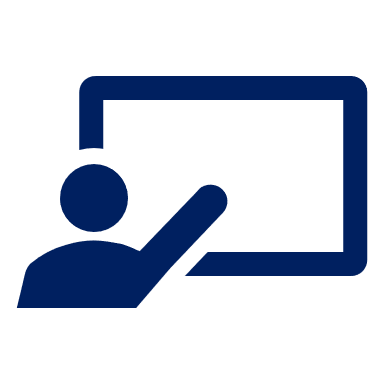 Are these nouns masculine, feminine or neuter?
Sag die Wörter auf Deutsch. Was ist das auf Englisch?
Vokabeln
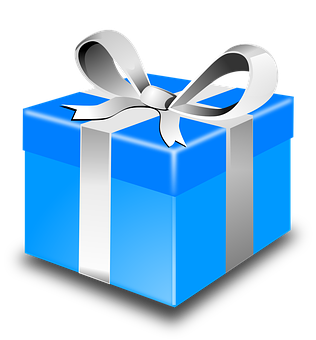 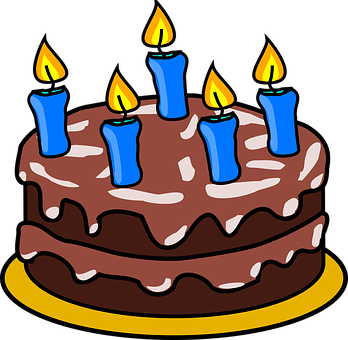 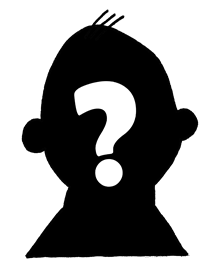 Wörter
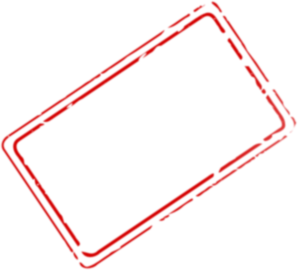 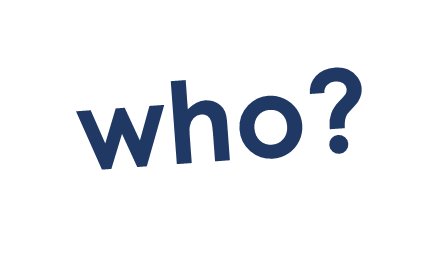 der Kuchen
das Geschenk
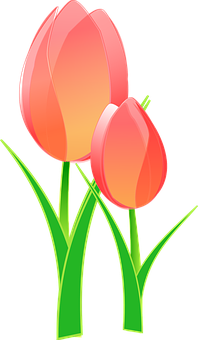 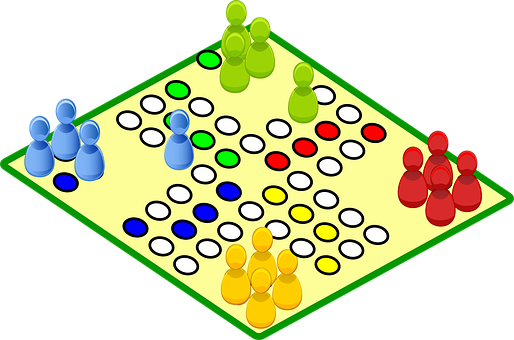 Wer?
das Spiel
die Blume
[Speaker Notes: Timing: 5 minutes

Aim: to present and practise new vocabulary for this week

Procedure:
Pupils either work by themselves or in pairs, reading out the words and thinking about their English meanings (30 seconds).
Click to make an image disappear. Pupils do a quick sketch of the missing picture or write the English. Click again for the picture to return for pupils to check. Repeat for all pictures. 
Click for the words to disappear one by one. This time pupils say the missing word in chorus then try to write it in the air with their finger. Focus on just the noun (not the article) to keep it simpler, but ask pupils at the end which gender each of the new nouns is.]
haben
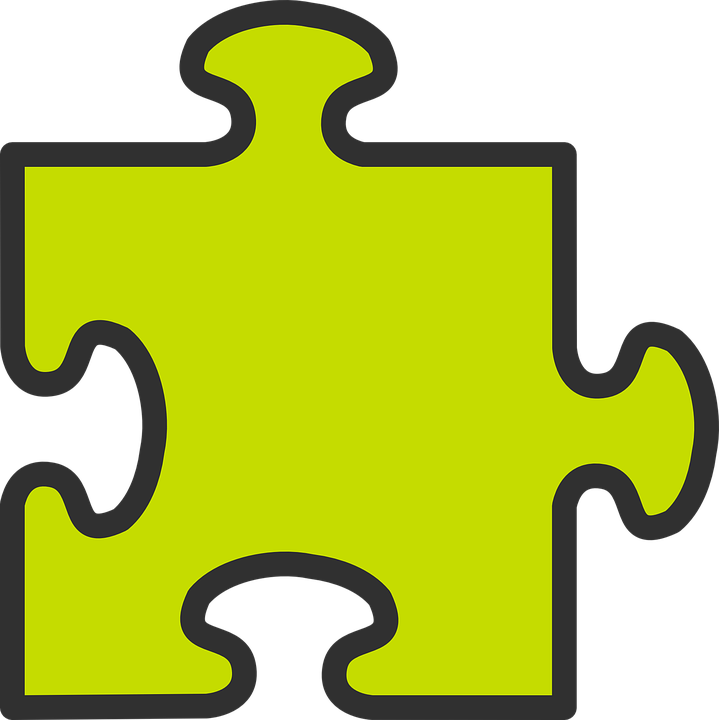 After most verbs the masculine word for ‘the’, der, changes its spelling to den. It still means ‘the’.
to have  | having
In German the verb haben means ‘to have’.
I have, he has and she has are parts of the verb ‘to have’.
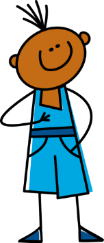 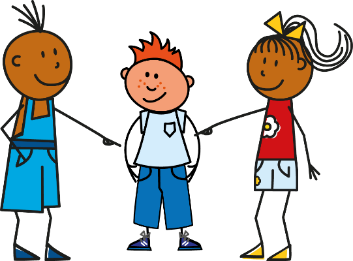 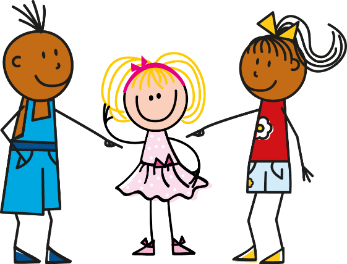 er hat
ich habe
sie hat
he has
she has
I have
Er hat die Blume.
Ich habe das Geschenk.
Sie hat den Kuchen.
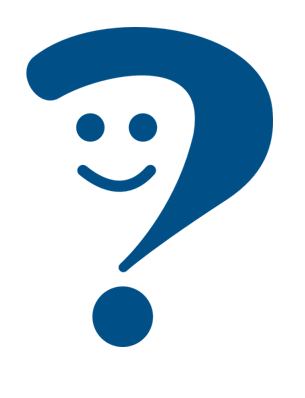 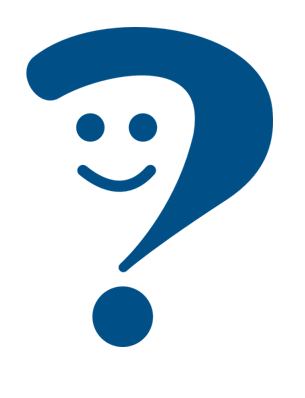 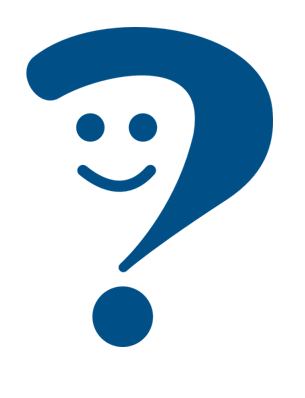 She has the cake.
I have the present.
He has the flower.
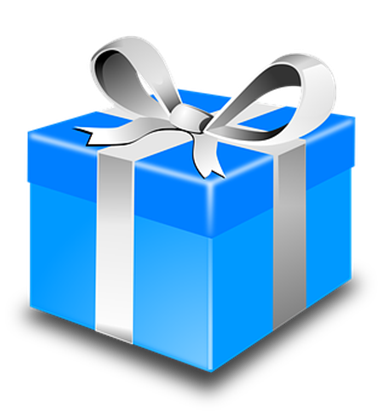 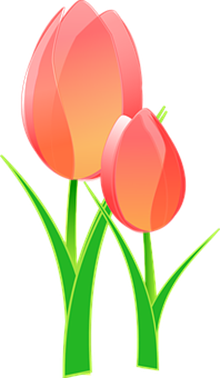 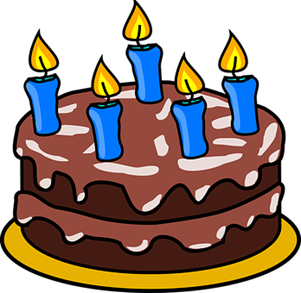 [Speaker Notes: Timing: 3 minutes 

Procedure:
Read the grammar explanation about haben.  Make sure pupils are clear about the ‘I’, ‘he’ and ‘she’ pictures.
Elicit English translation for the German examples provided.  This is another opportunity to hear and see three of our new words.
Draw attention to the den used here after haben for masculine nouns.]
Moritz hat Geburtstag*.
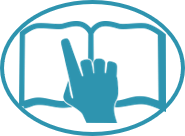 Johanna and her dad are party planning. Johanna texts her mum. What does her dad Steffen have and what does she have?
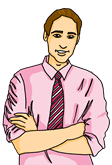 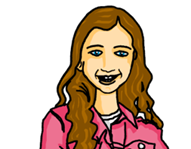 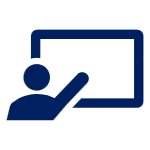 Schreib 1 – 6 und ‘I have’ oder ‘he has’.
lesen
1
4
I have
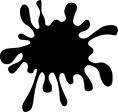 I have
Er  hat das Spiel.
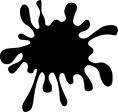 Er  hat den 
Kuchen.
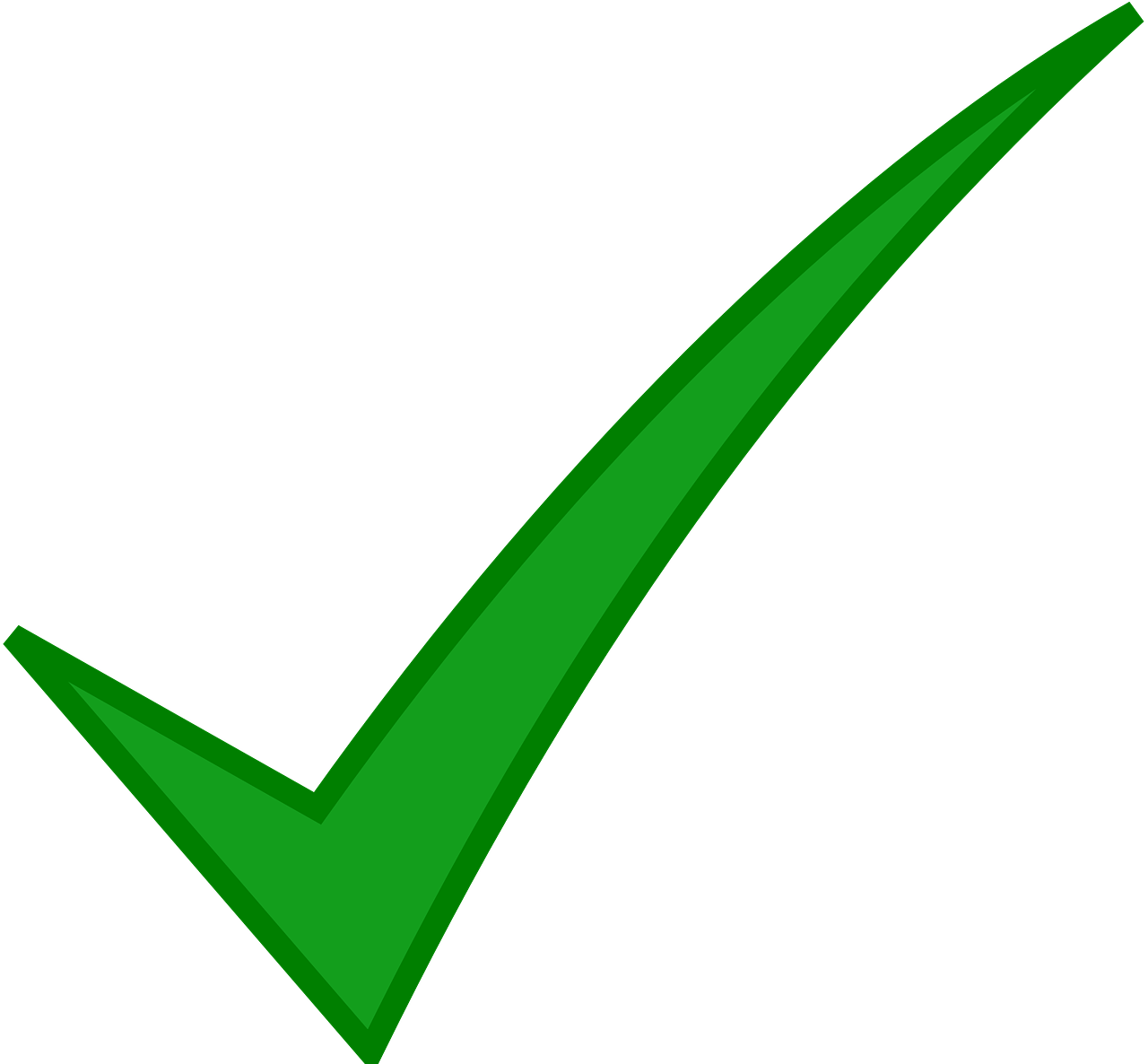 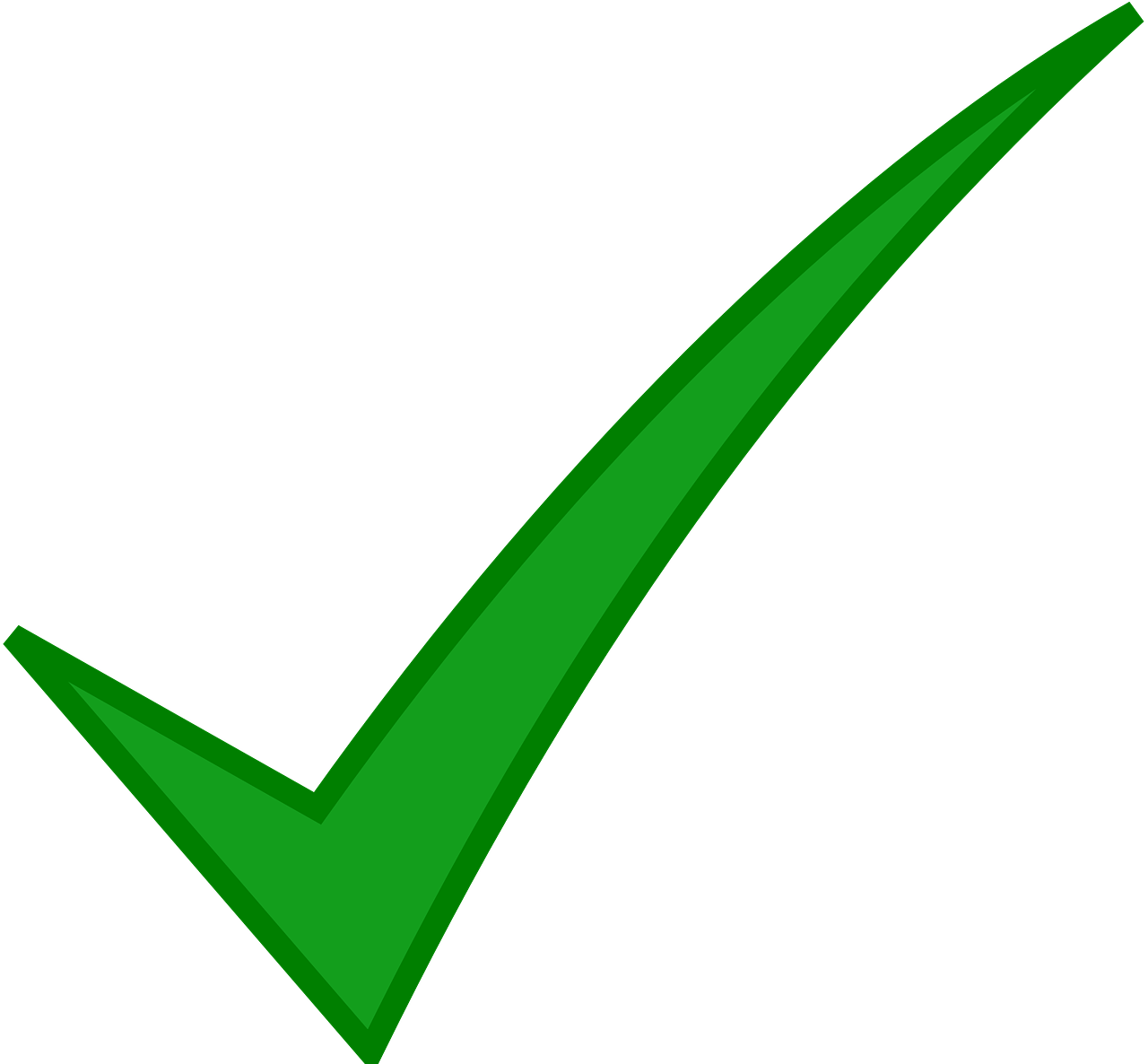 He has
He has
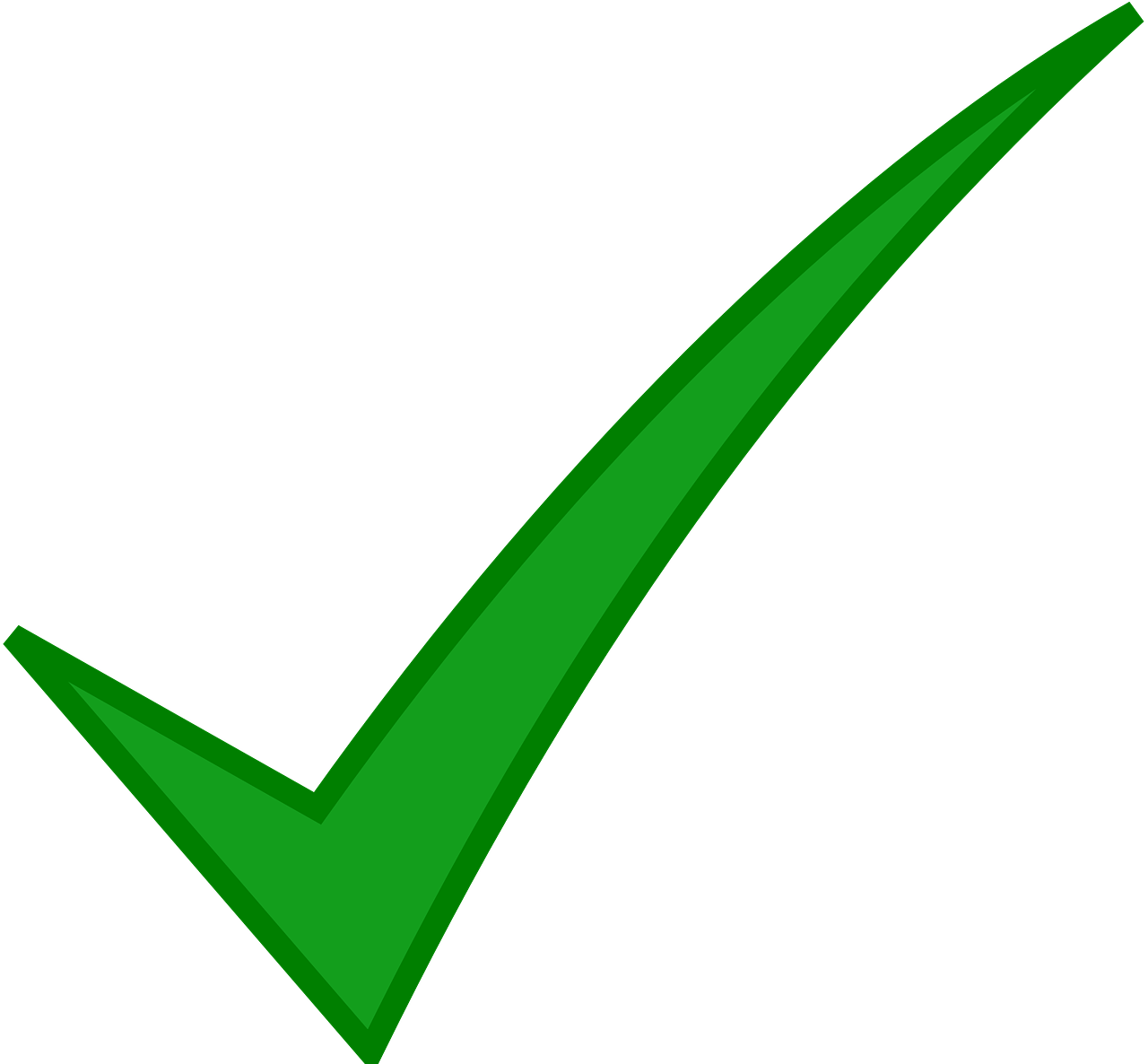 2
Have I
5
He has
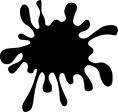 Ich habe das Geschenk.
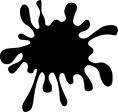 Habe ich den Hund?
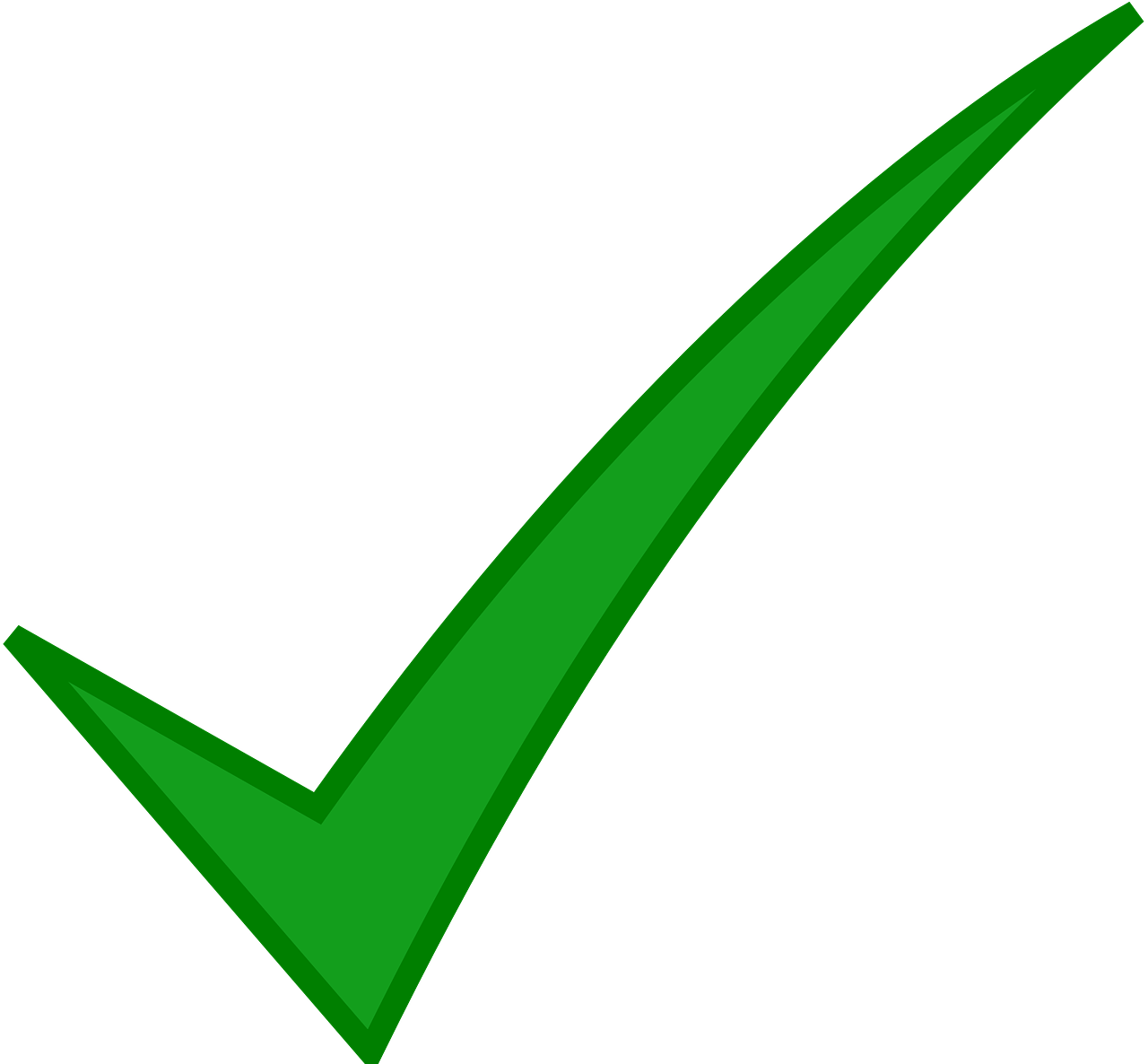 Has he
I have
6
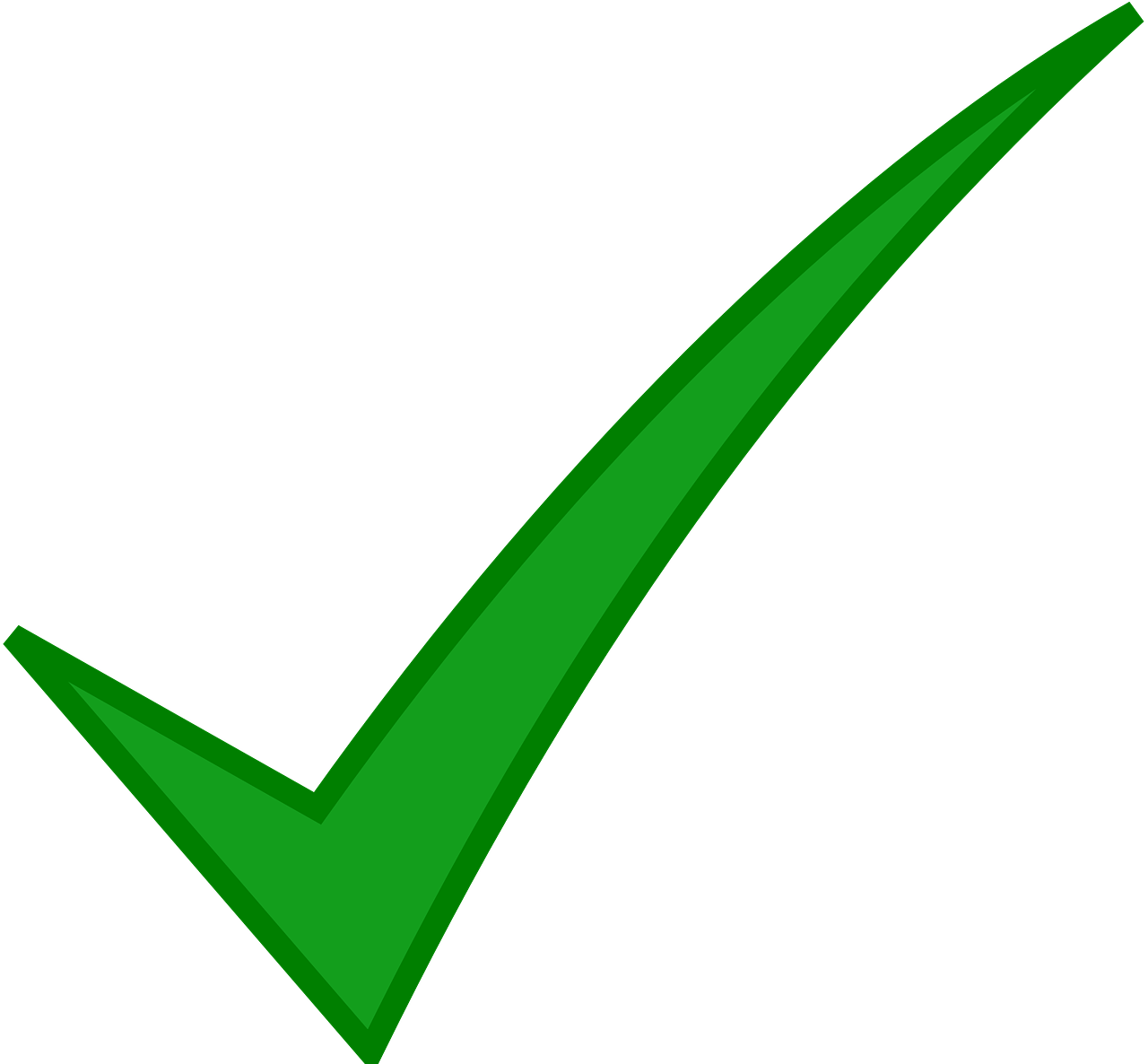 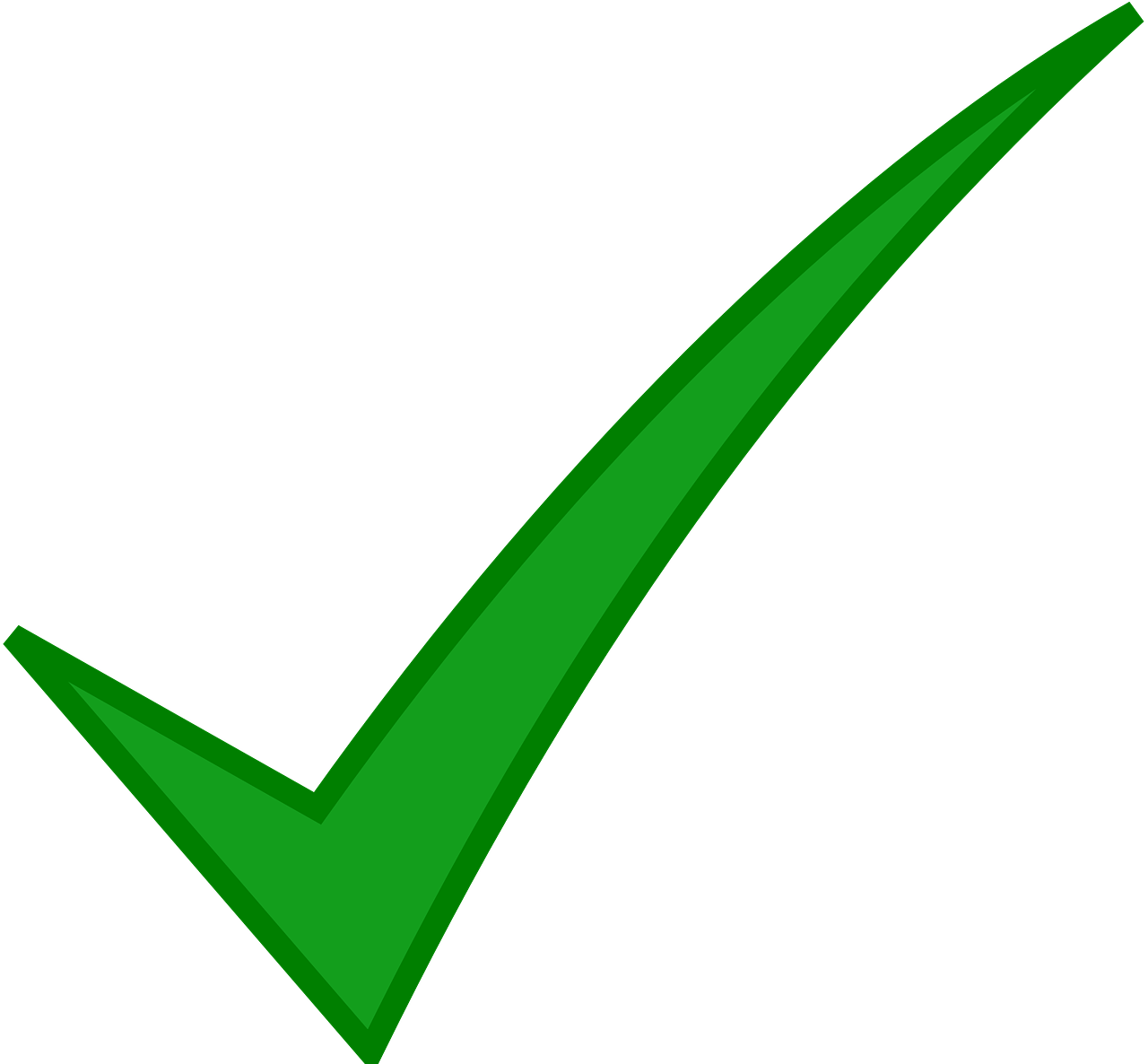 3
Has he
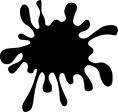 He has
Hat er   das Wasser?
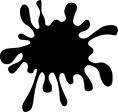 Er  hat den Fußball.
Have I
I have
Geburtstag=birthday
[Speaker Notes: Timing: 6 minutes (2 slides)
1/2

Aim: to practise written comprehension of first and third person singular forms of the verb haben (to have). 

Procedure:
Pupils write 1-6 and the correct English meaning from the two options given. Encourage them to look at the verb form: habe or hat? Items 5 and 6 are questions, but pupils still just need to look for the verb form. 
Click to reveal answers.]
Moritz hat Geburtstag.
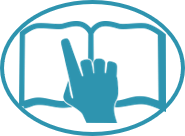 Make 2 lists. What does Johanna (I) have? What does her dad (he) have?
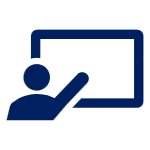 Schreib auf Englisch.
lesen
4
1
Er hat das Spiel.
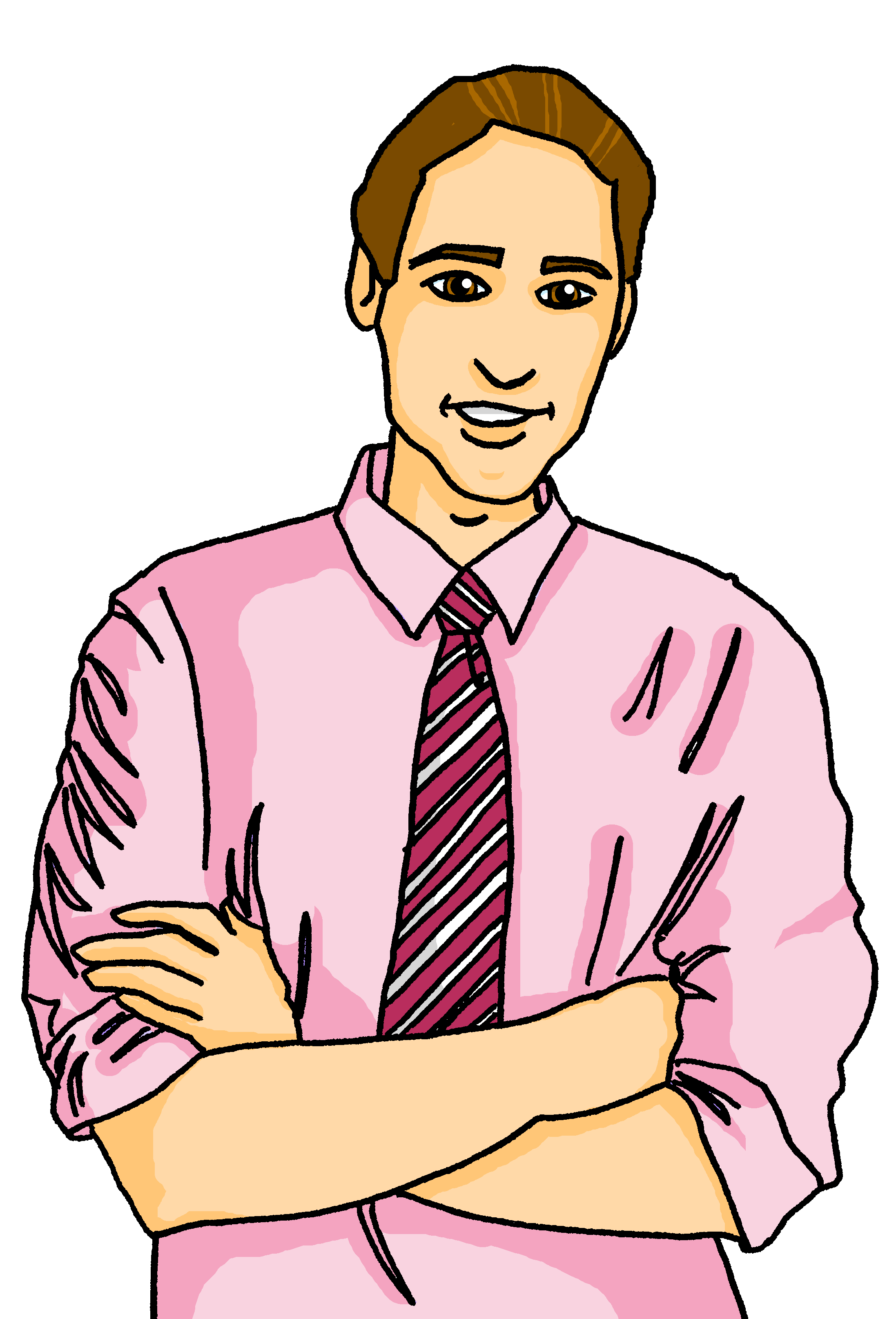 Er hat den 
Kuchen.
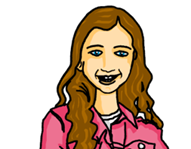 2
5
Habe ich den Hund?
Ich habe das Geschenk.
present
cake
dog
football
game
Remember that the masculine word for ‘the’ changes to den after most verbs.
3
6
water
Er hat den Fußball.
Hat er das Wasser?
[Speaker Notes: Timing: 5 minutes
2/2

Aim: to practise written comprehension of new and revisited vocabulary as well as the first and 3rd person forms of haben. 
Procedure:
Pupils write English lists for Johanna and Steffen to show which items each person has. 
Click to reveal answers.

Additonal task suggestion:
1. Pupils translate the whole sentence, including thinking about how to translate the questions ‘Has he the water?’ into correct English.]
Moritz hat Geburtstag
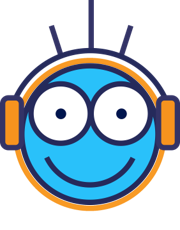 Are these nouns masculine, feminine or neuter?
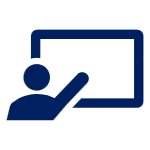 Hör zu. Wer hat was?
hören
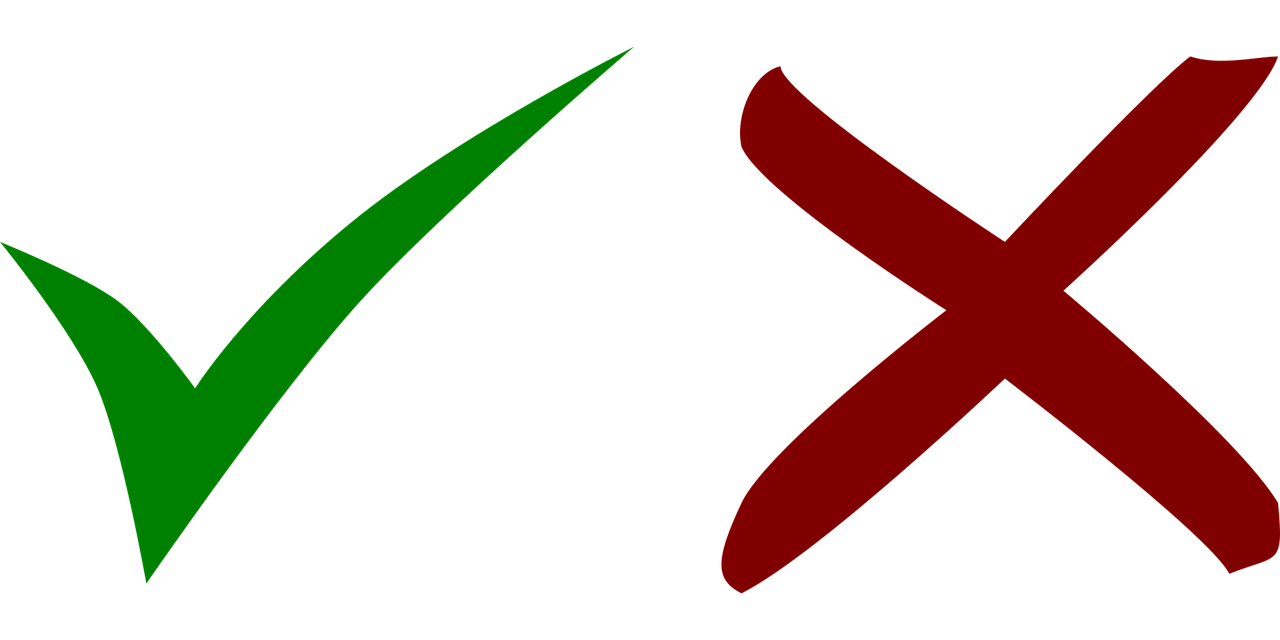 B.
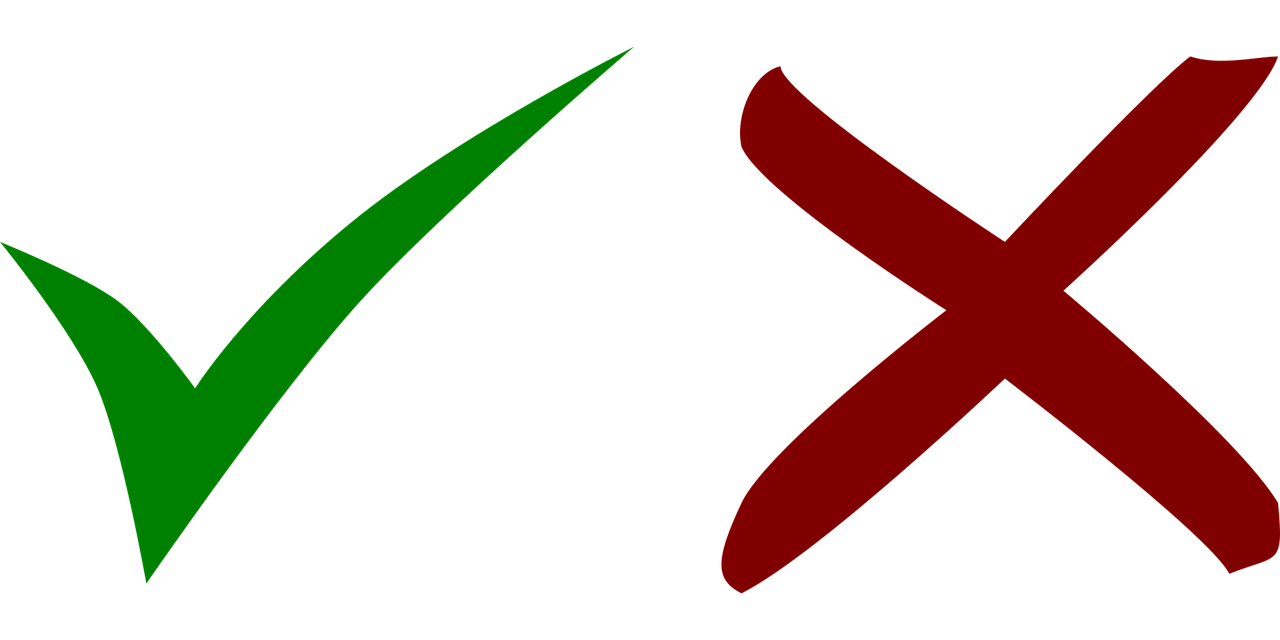 1
2
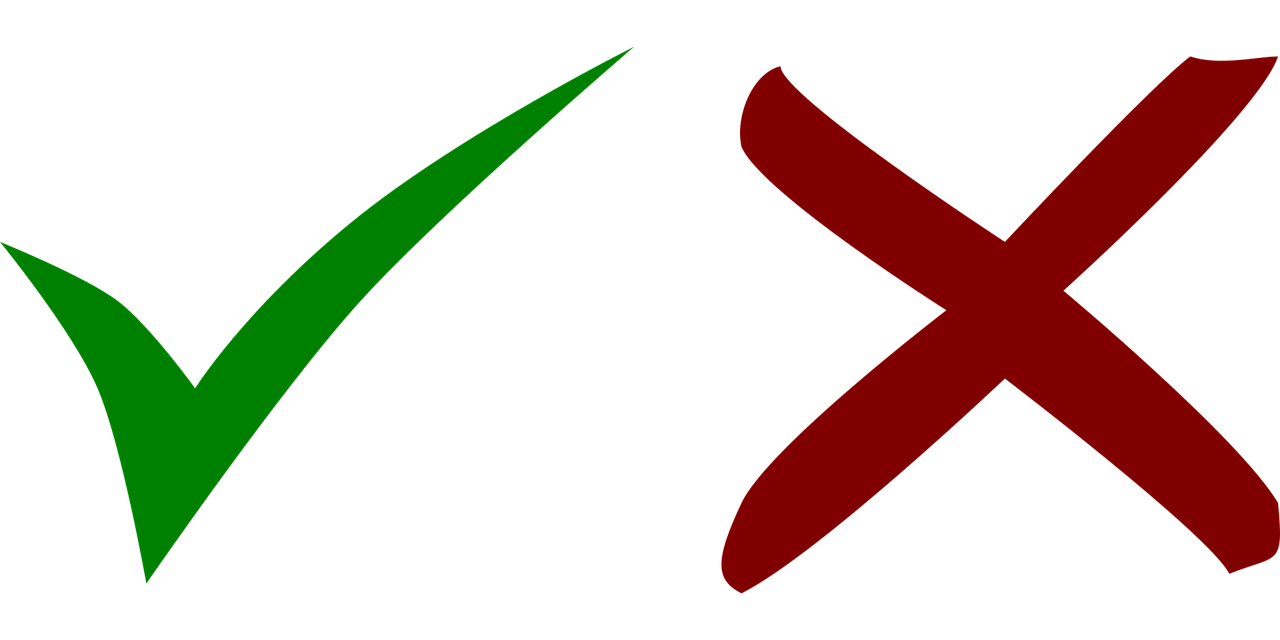 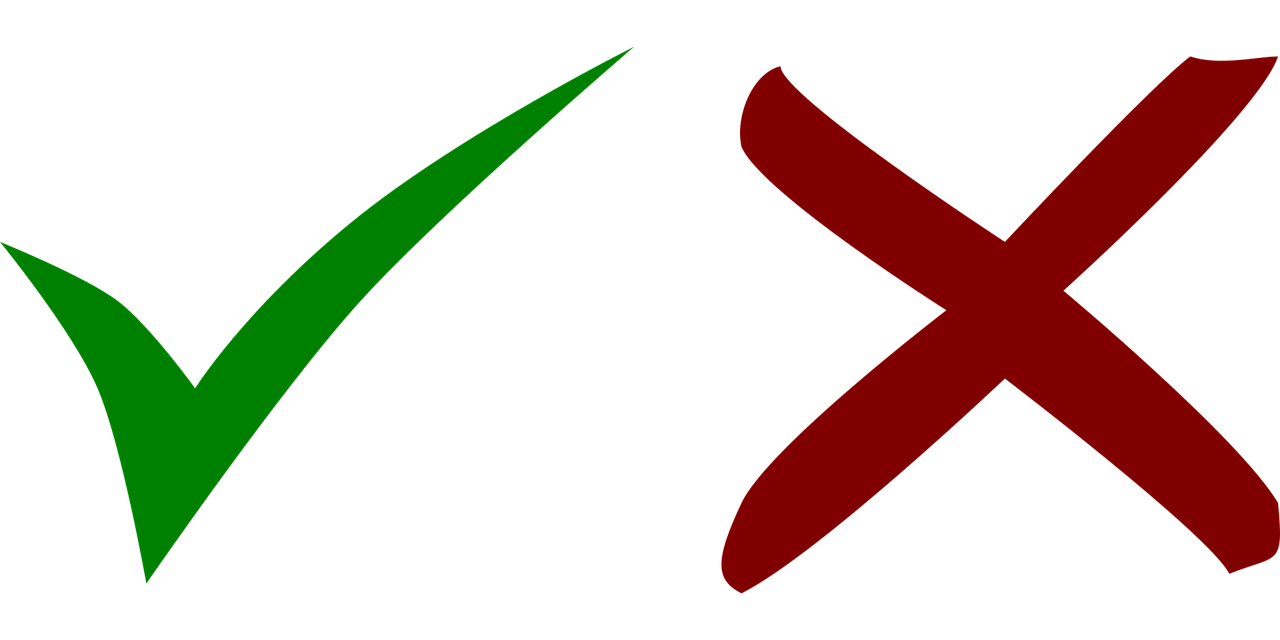 3
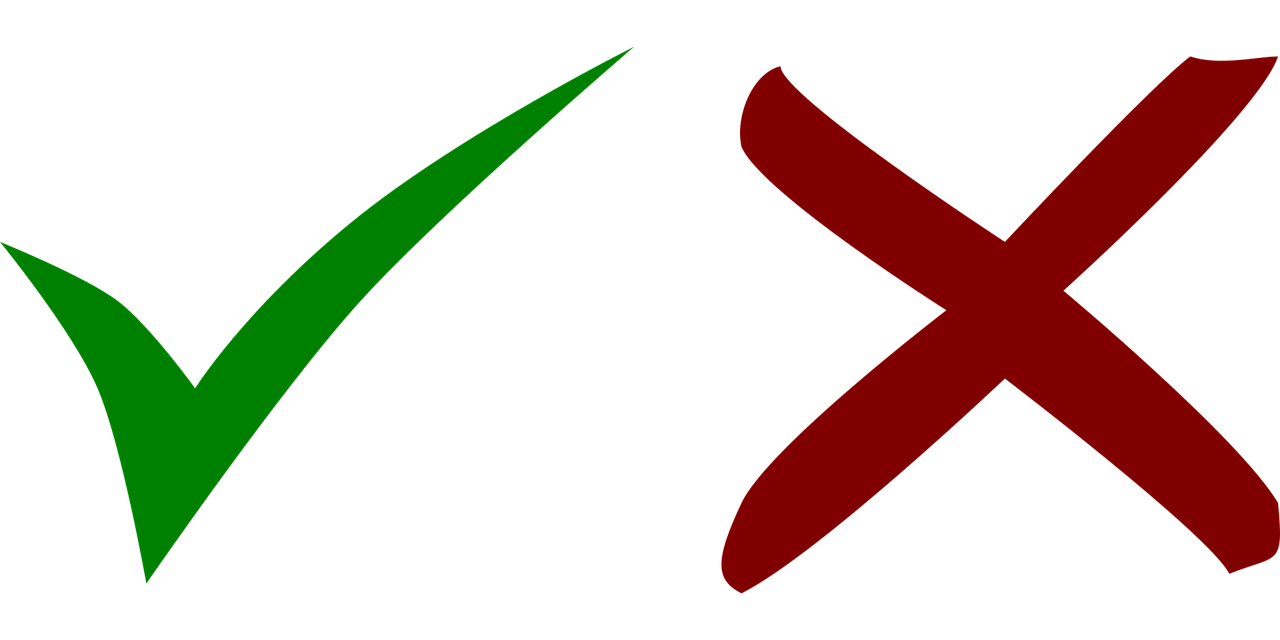 4
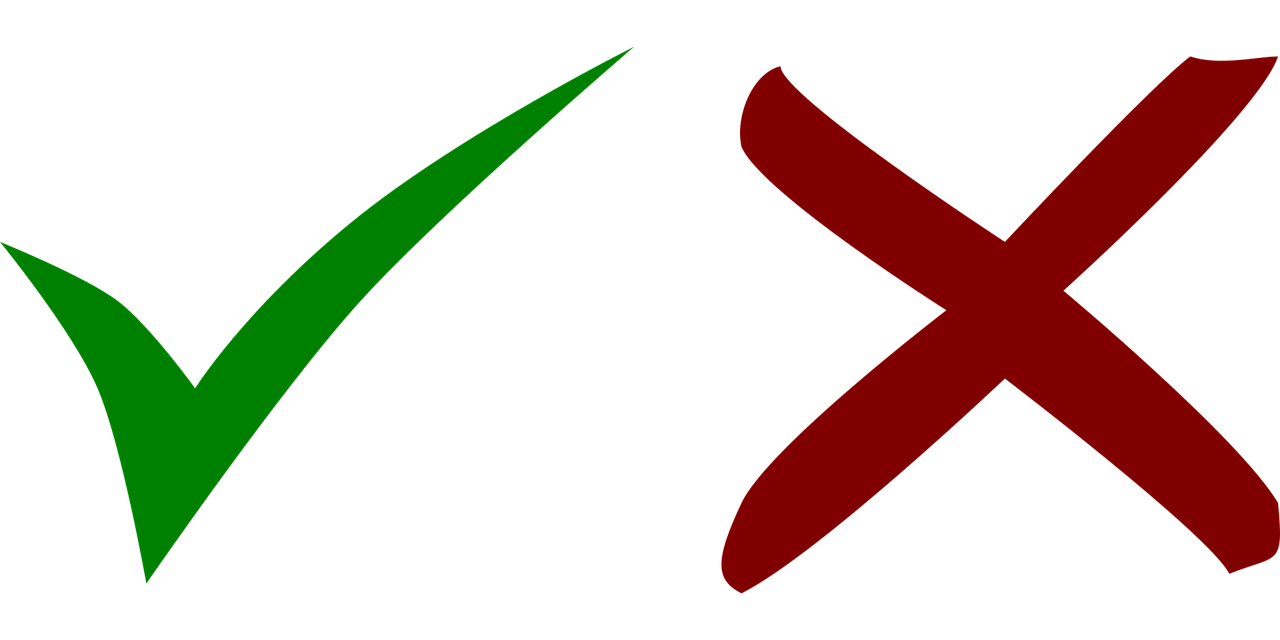 5
6
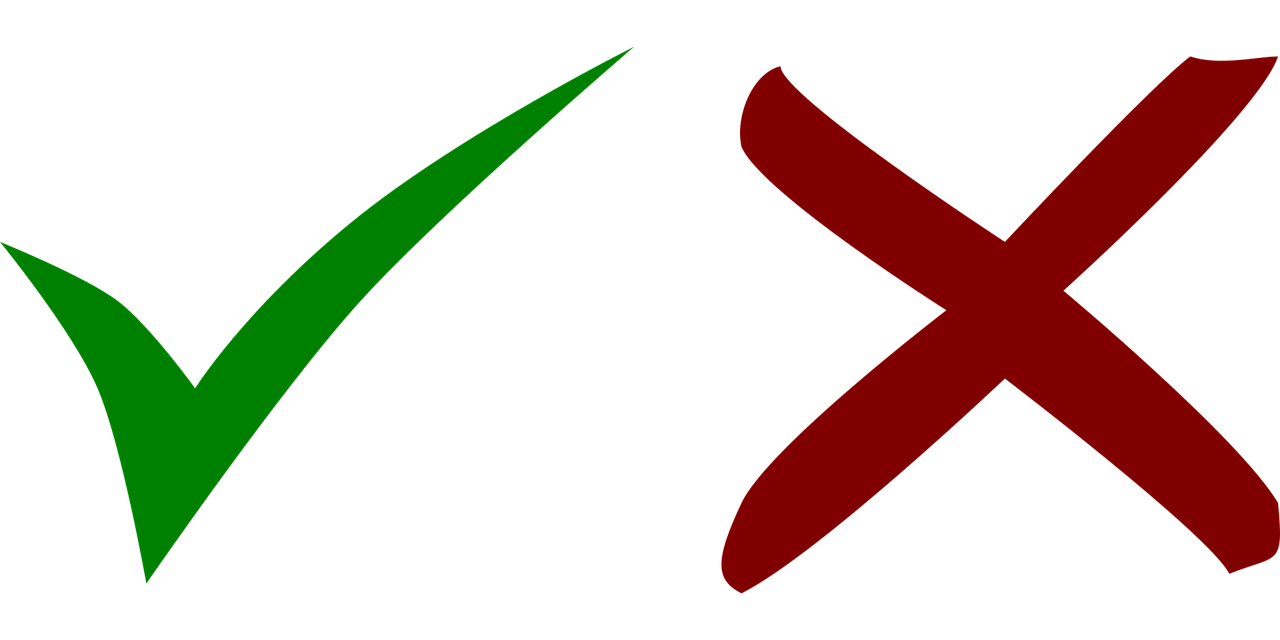 [Speaker Notes: Timing: 5 minutes

Aim: to practise aural comprehension of 1st and 3rd person forms of haben and words for ‘the’. 
Procedure:
1. Click the B to hear the example. Pupils decide whether Johanna is taking about herself (ich habe) or Steffen (er hat) and note down J or S. Click for answer.
2. Repeat for items 1-6, with pupils noting down J or S. Elicit and click for answers. 
3. Click to bring up the second table and ask pupils to think about/discuss the gender of each noun using the call-out. Remind pupils that ‘der’ changes to ‘den’ after most verbs.
4. Listen to each sentence again, this time asking pupils to decide between the two nouns, based on the gender of the word ‘the’ they hear. Pupils write down A or B.
5. Click to circle the correct noun. 

Transcript:
Ich habe den [Kuchen].
Er hat das [Wasser].
Er hat das [Buch]
Ich habe den [Bleistift]
Er hat das [Spiel]
Ich habe den [Hund]
Ich habe die [Blume}]
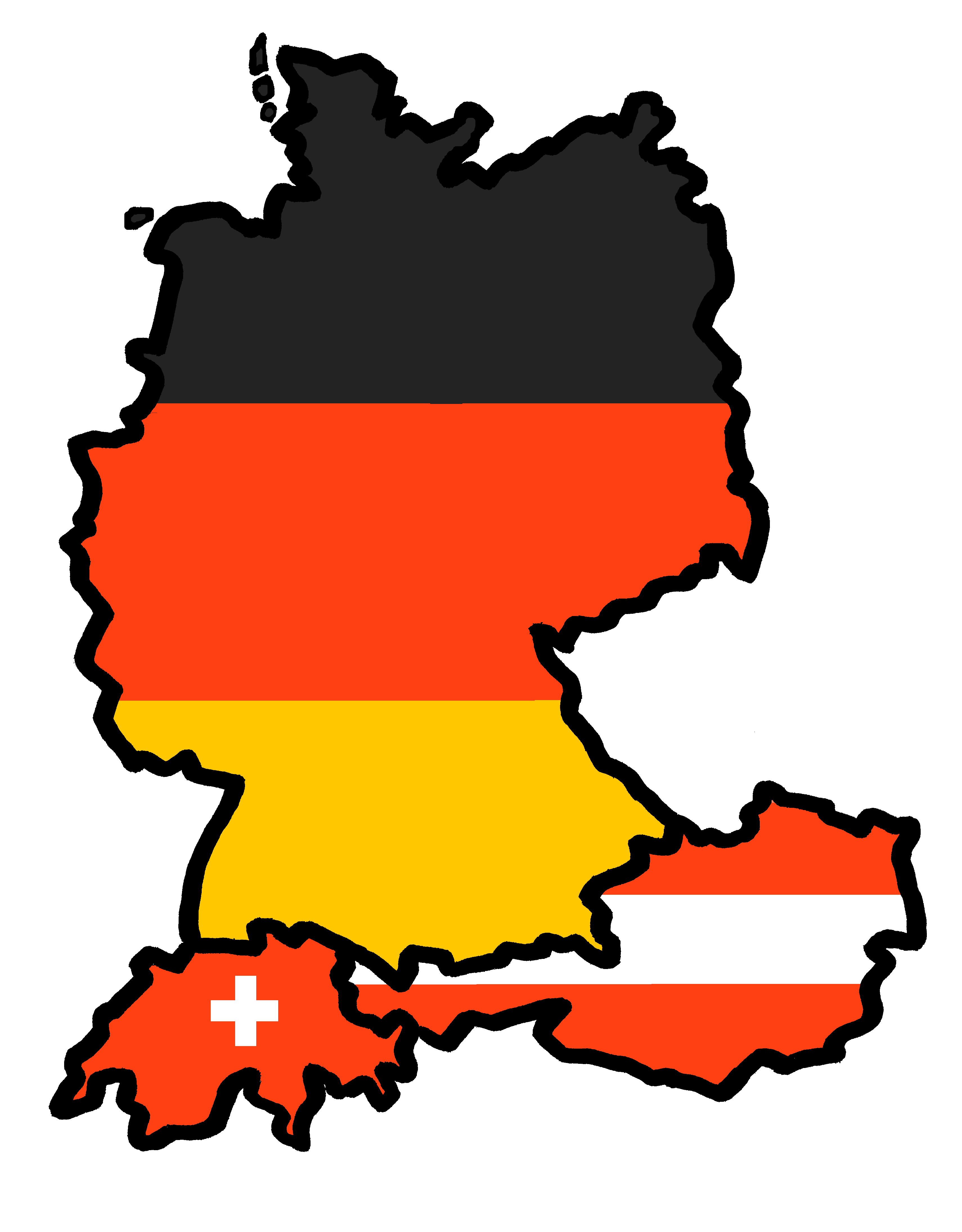 Tschüss!
rot